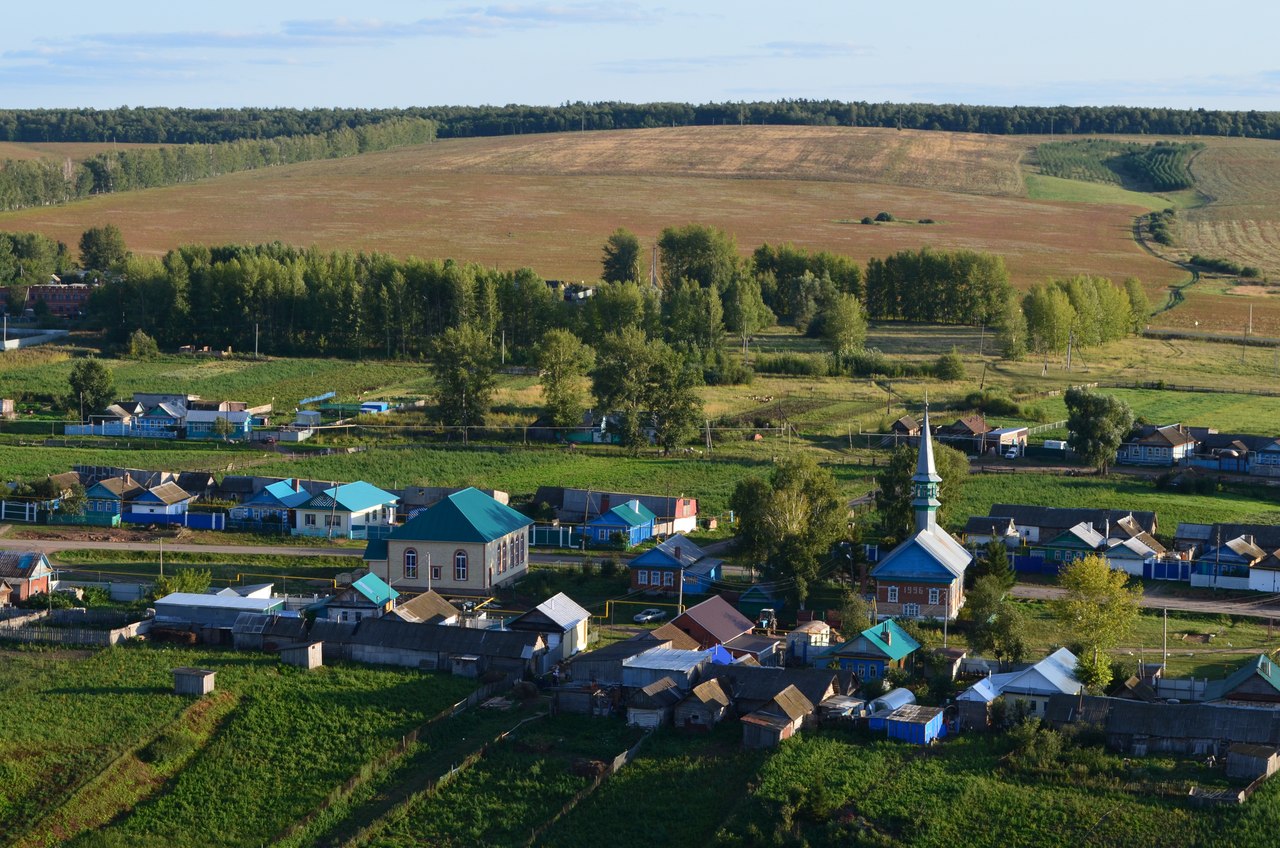 Нижнеуратьминское сельское поселение
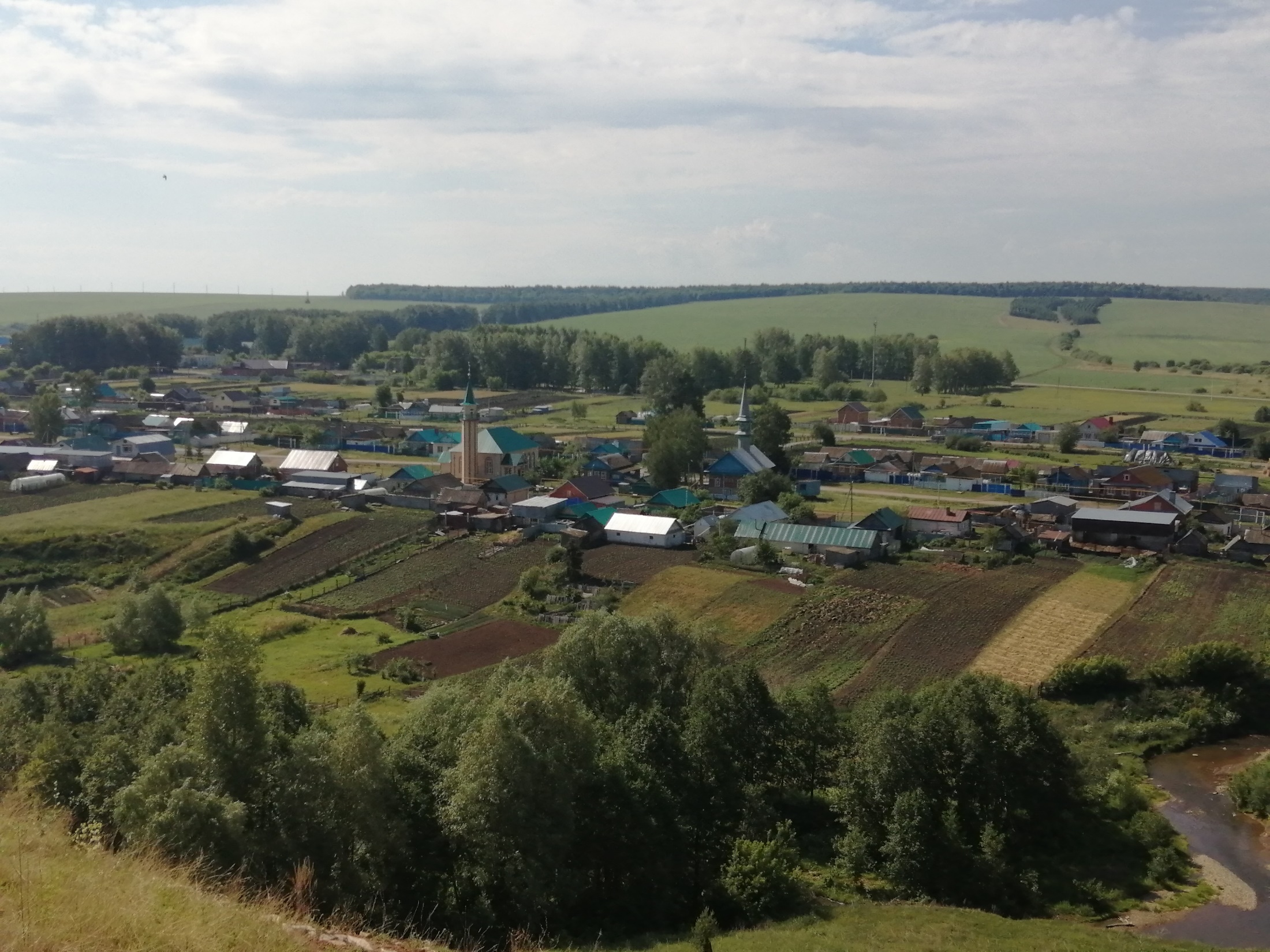 Нижнеуратьминское сельское поселение
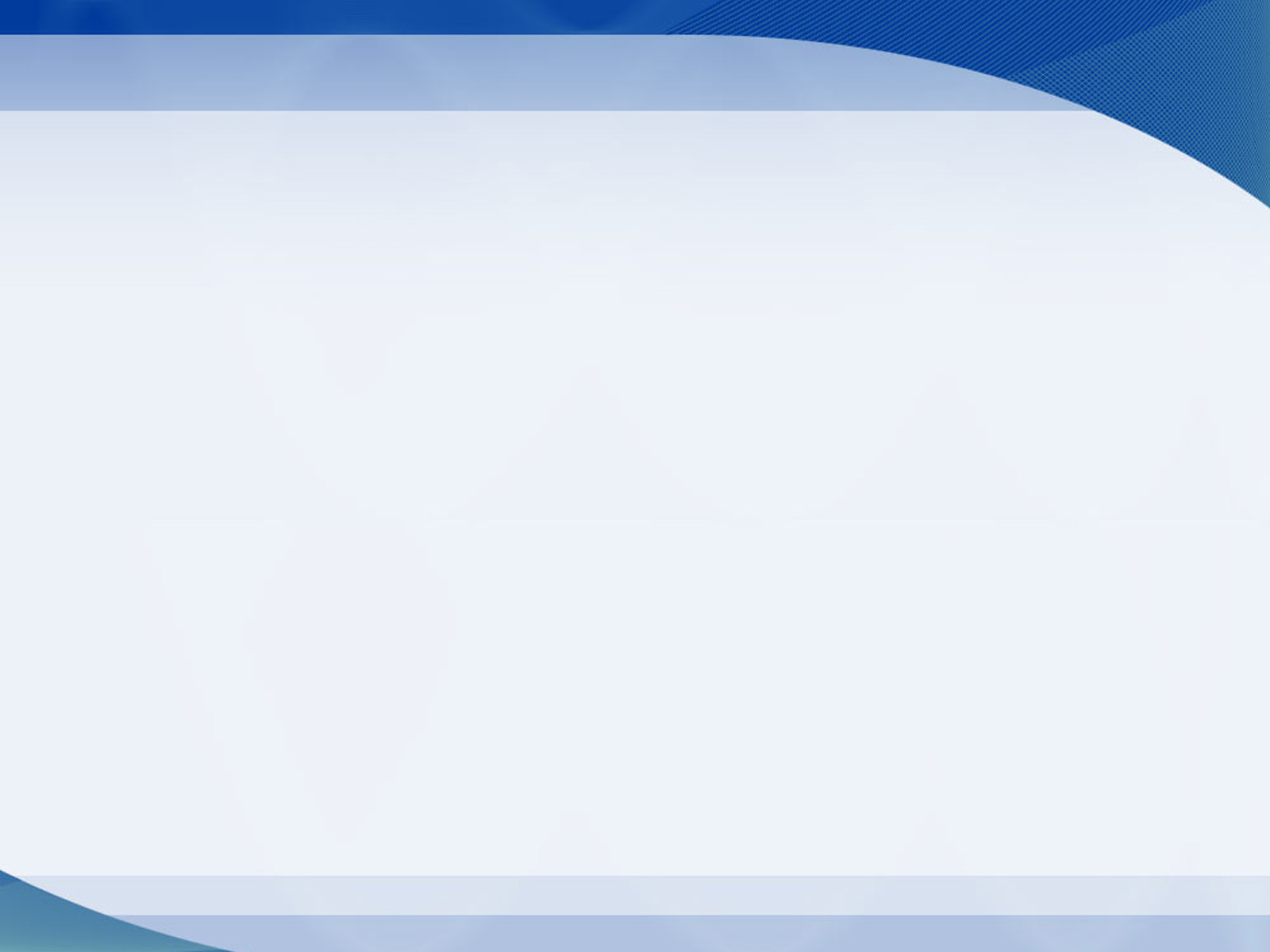 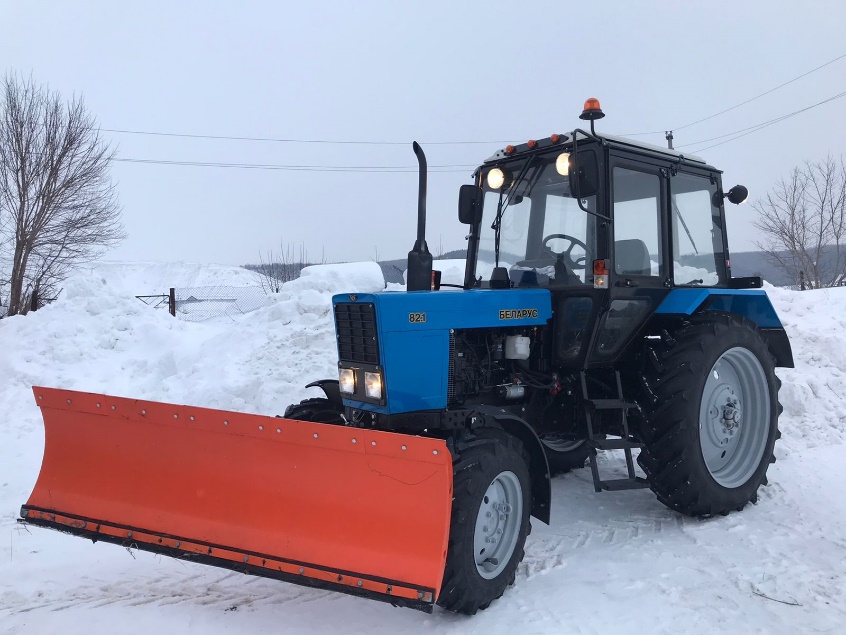 Очистка снега
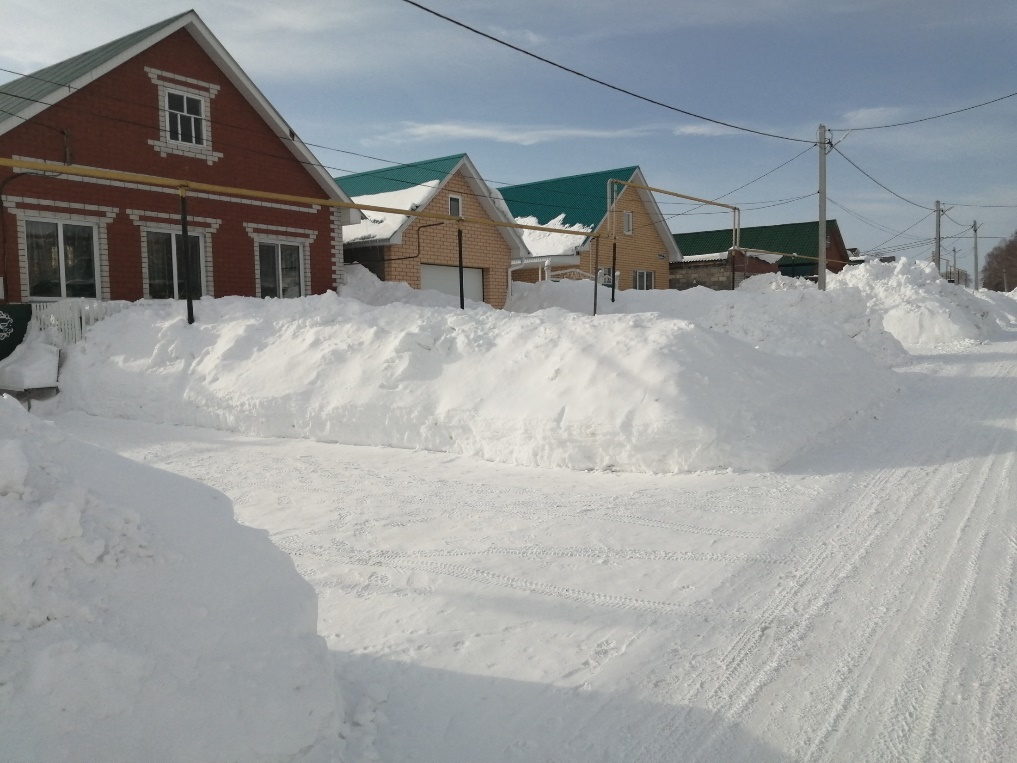 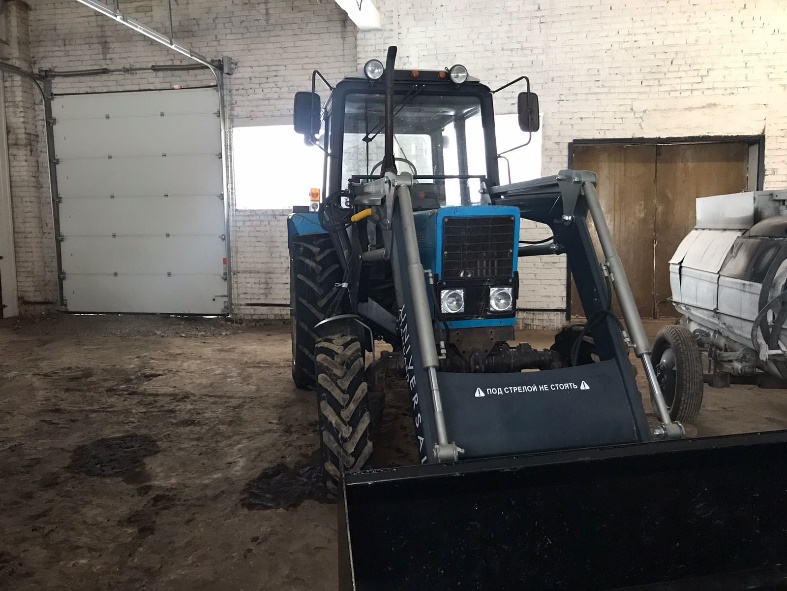 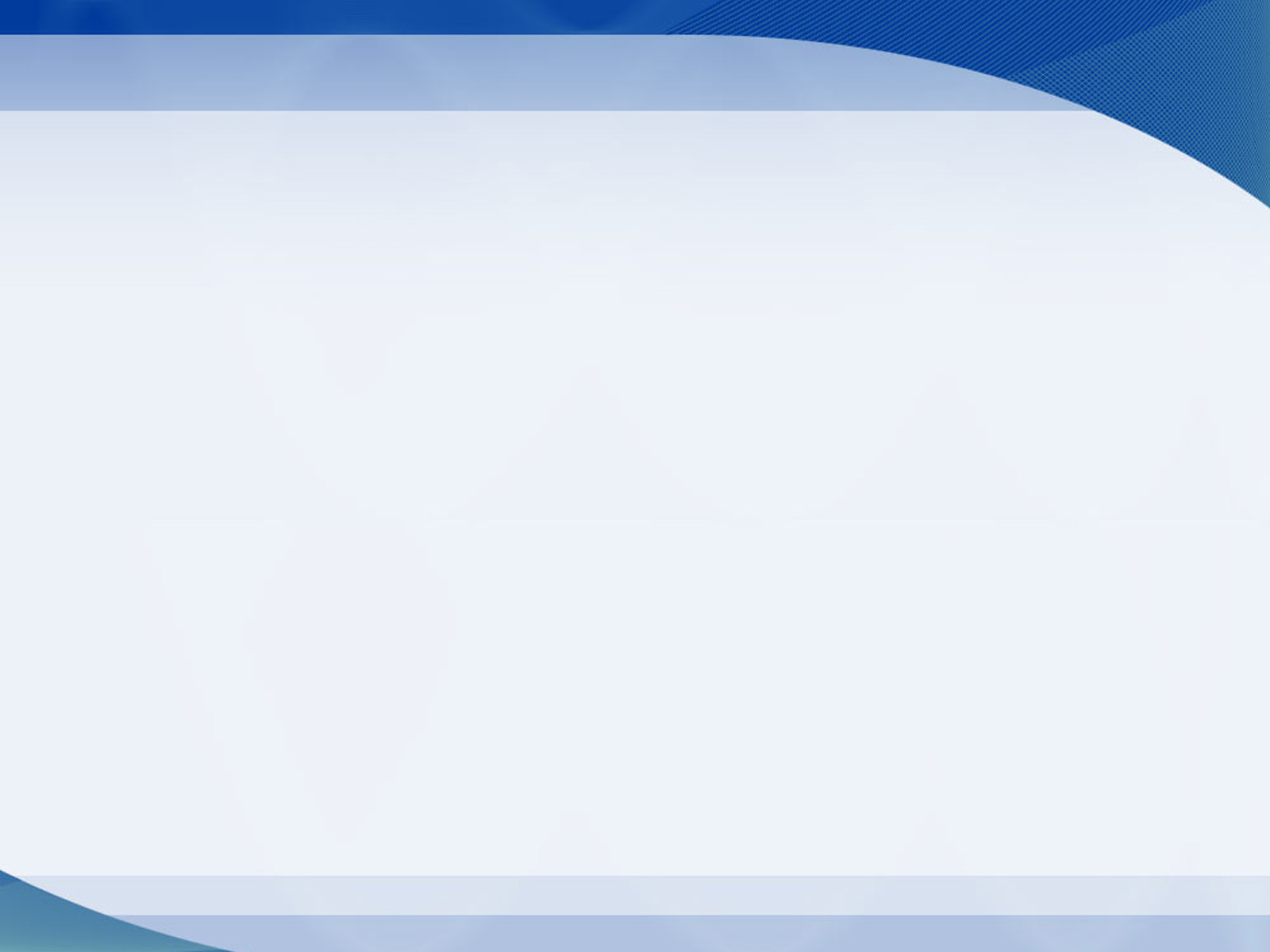 Водоснабжение
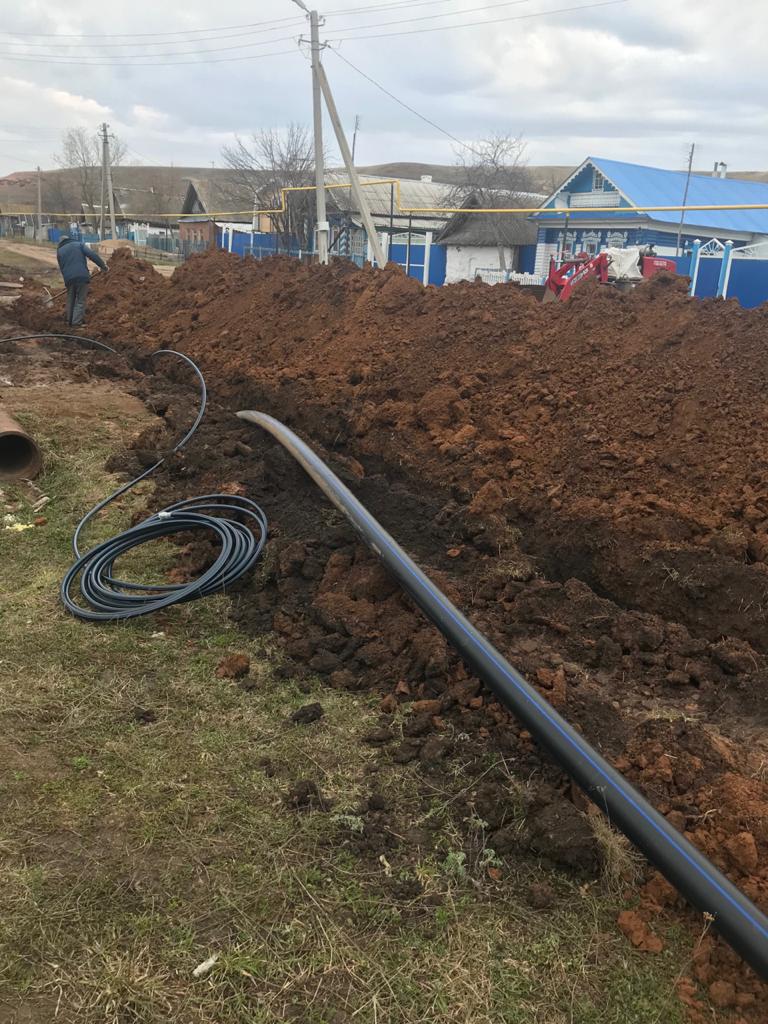 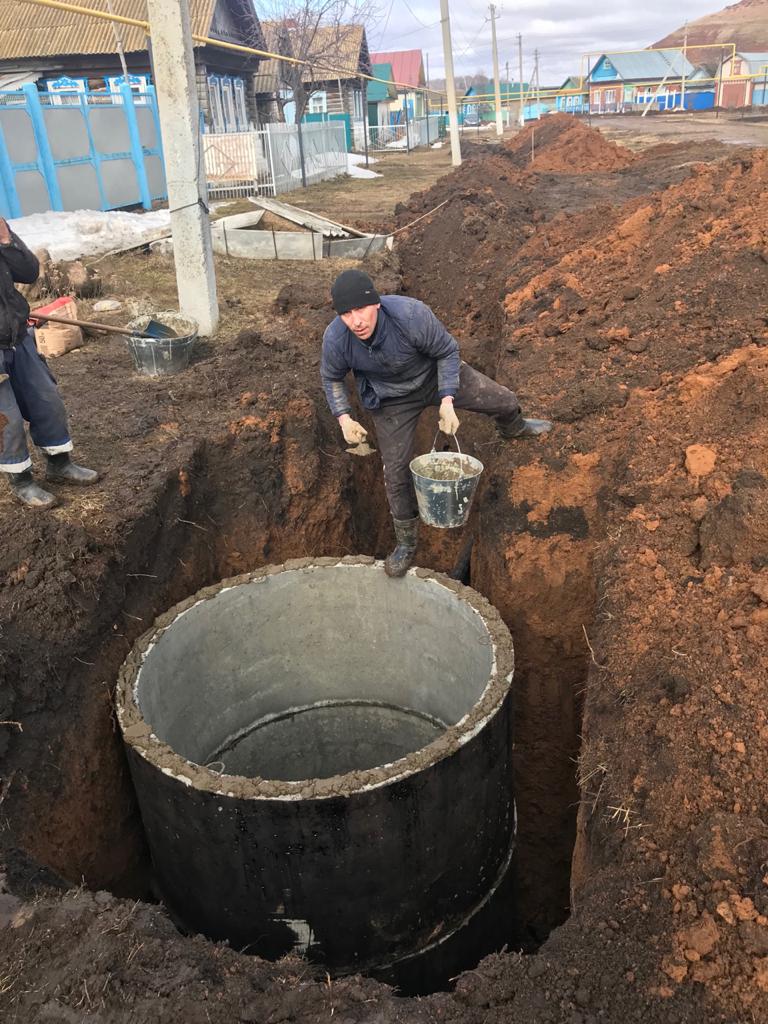 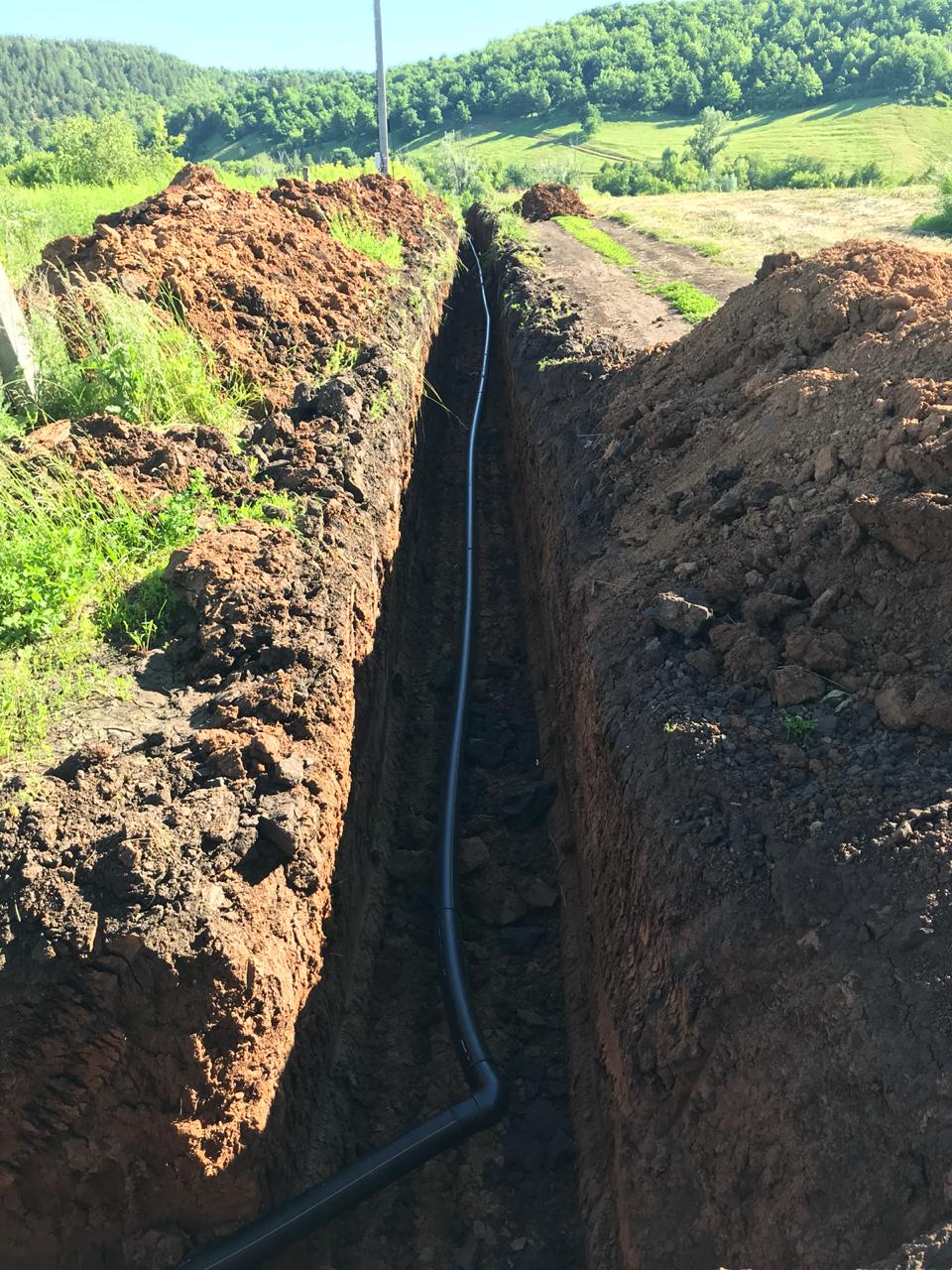 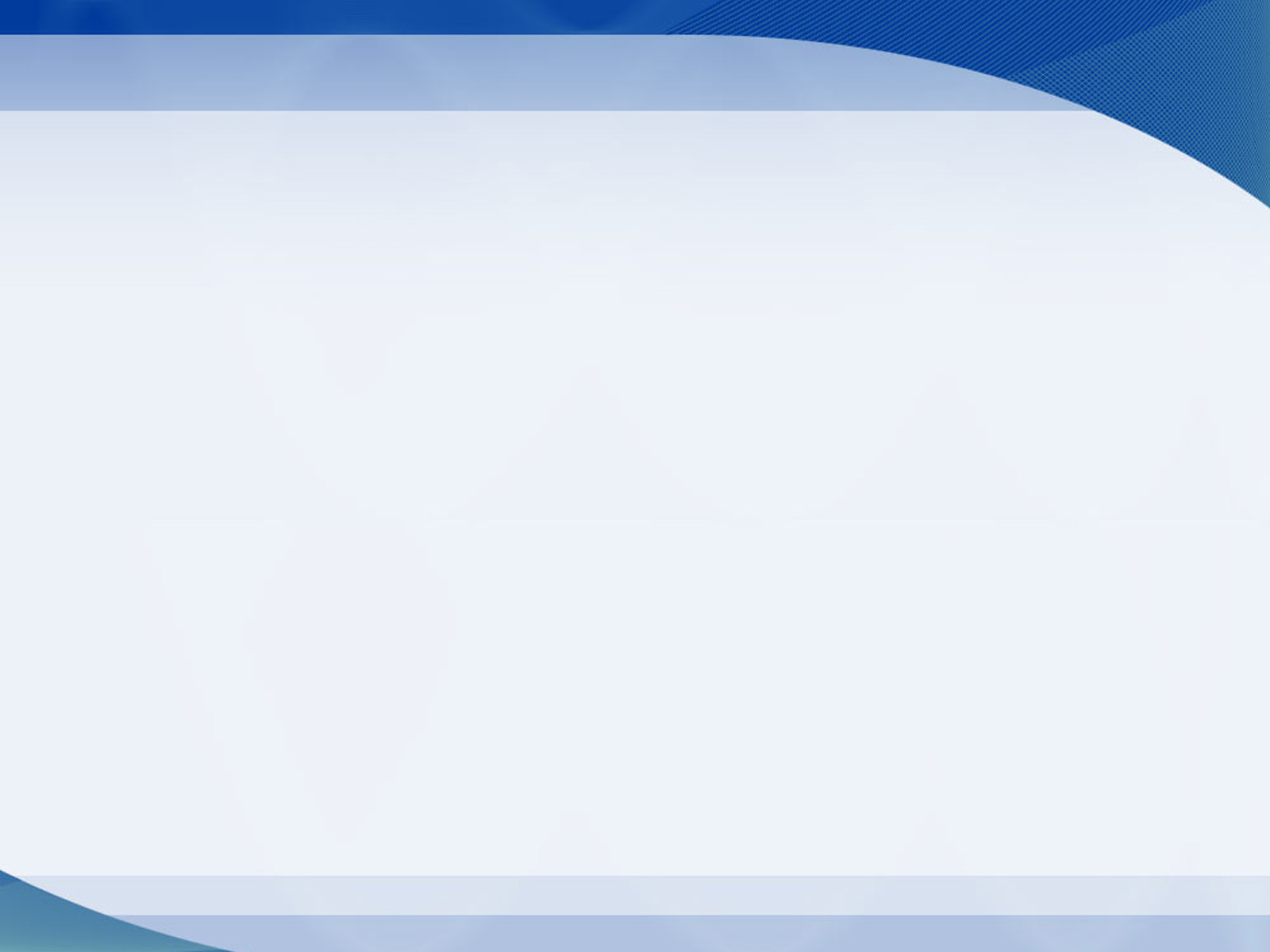 Освещение
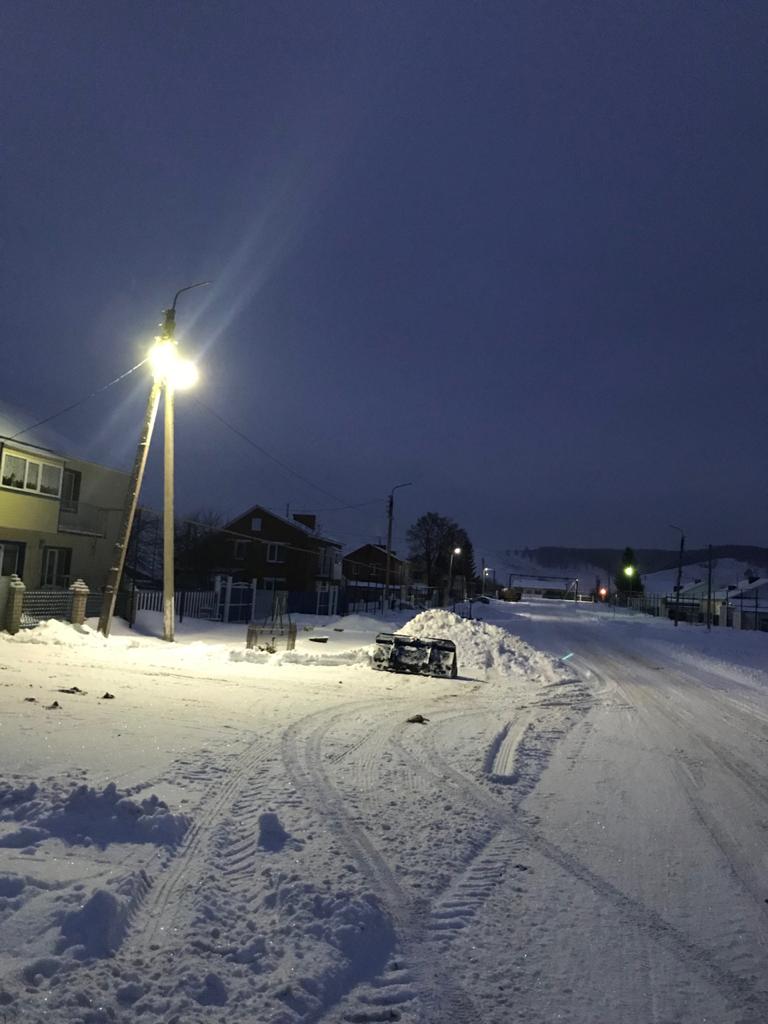 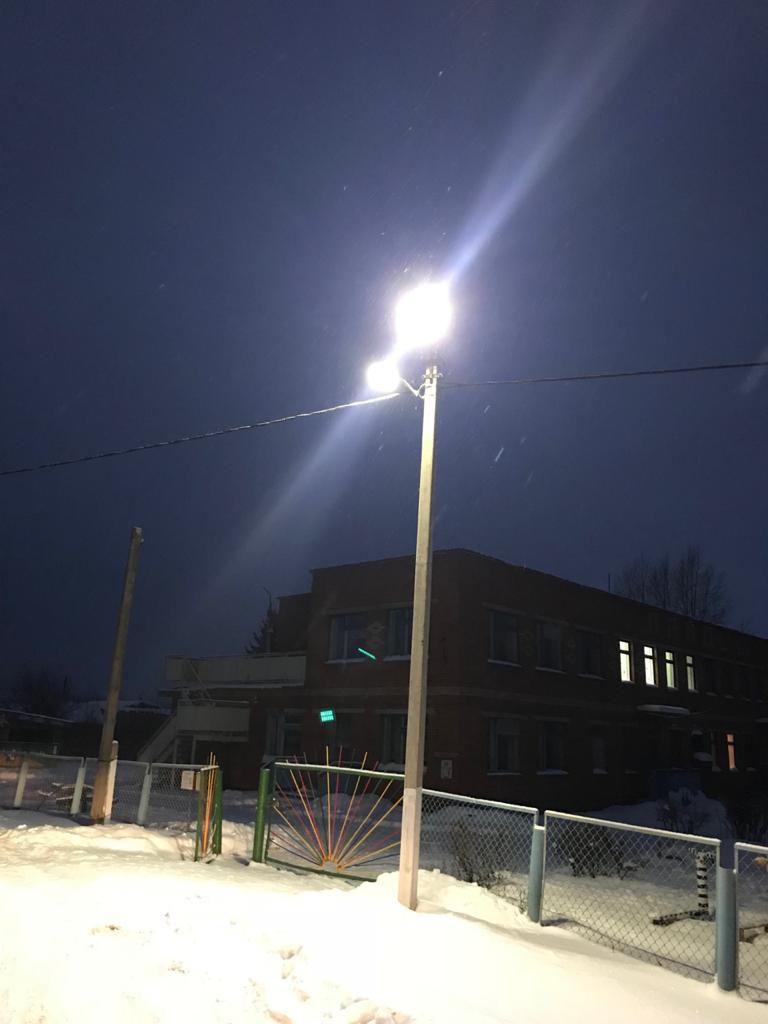 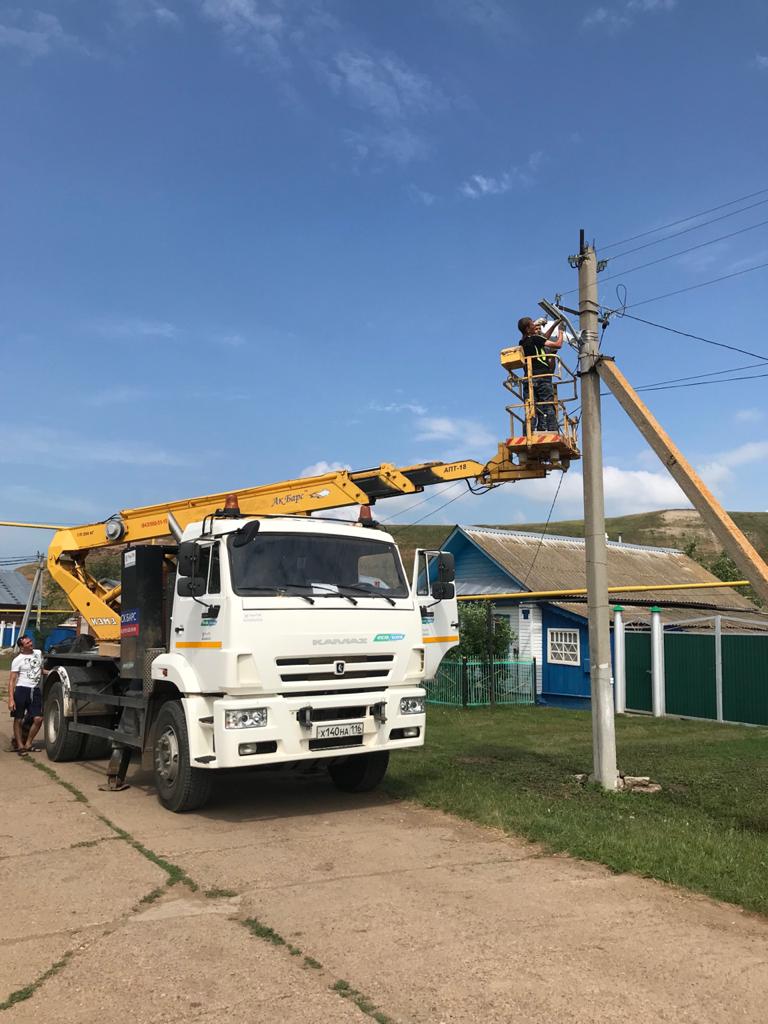 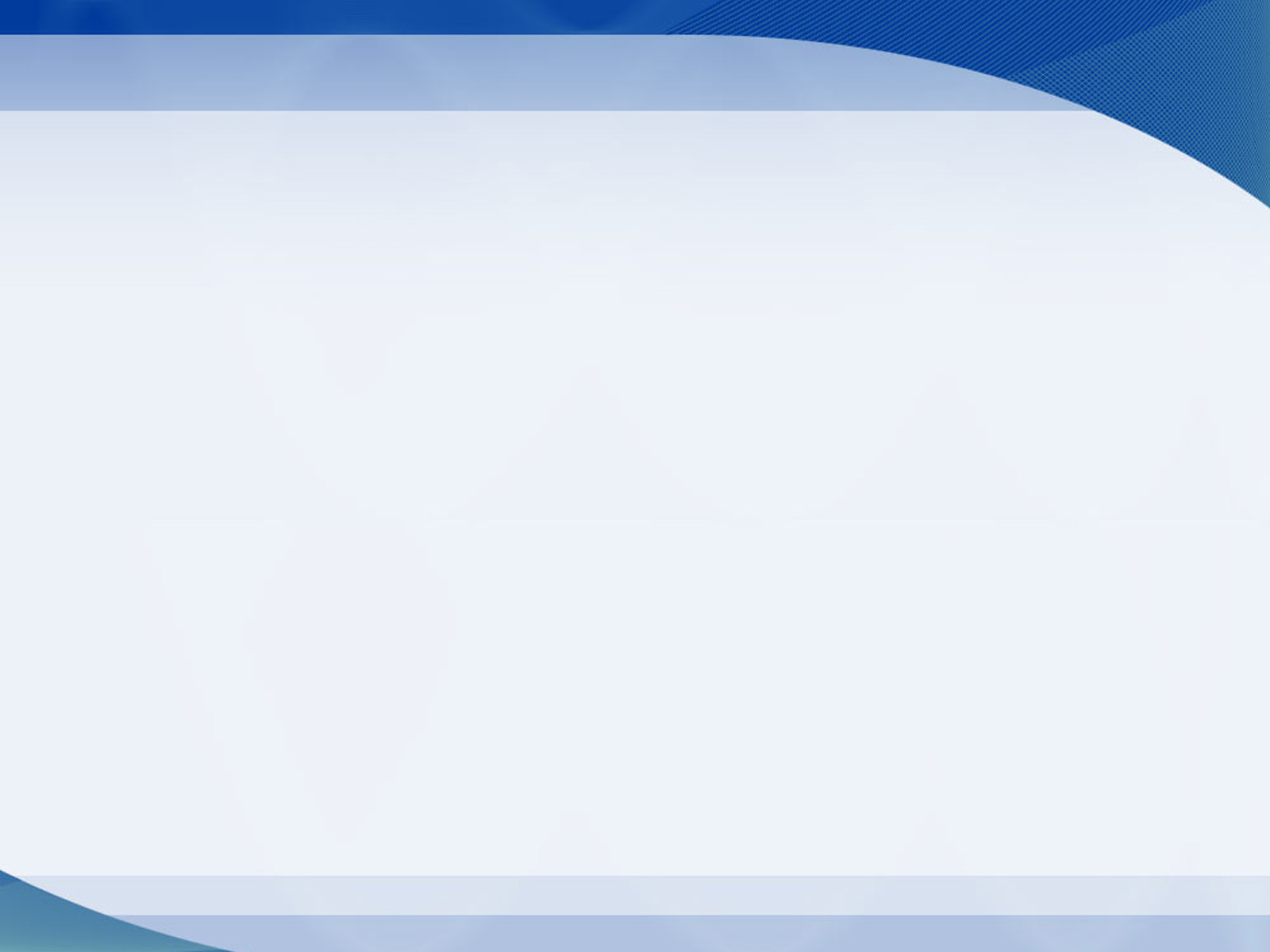 Сабантуй 2022
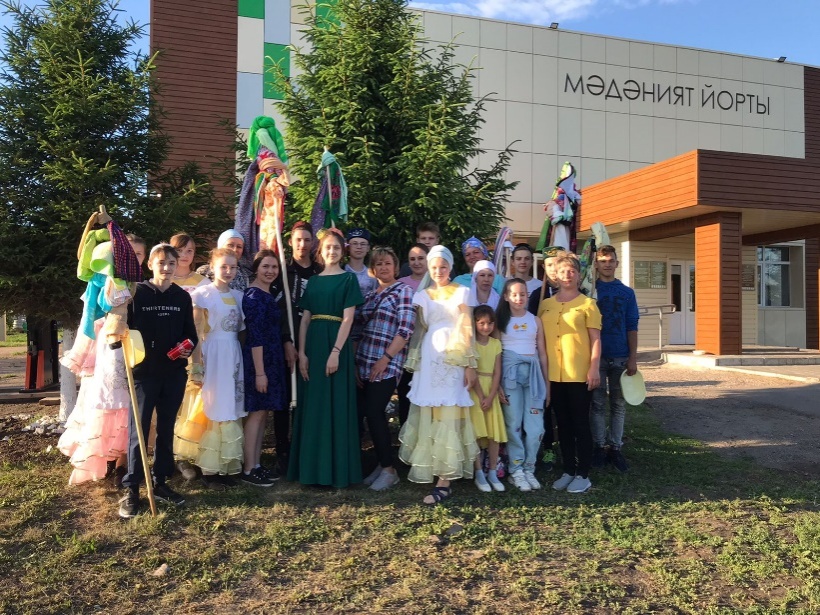 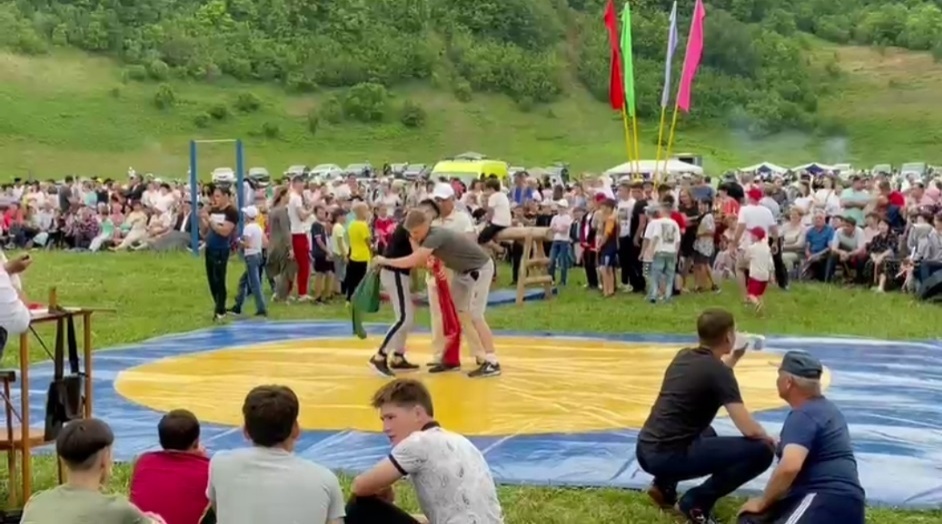 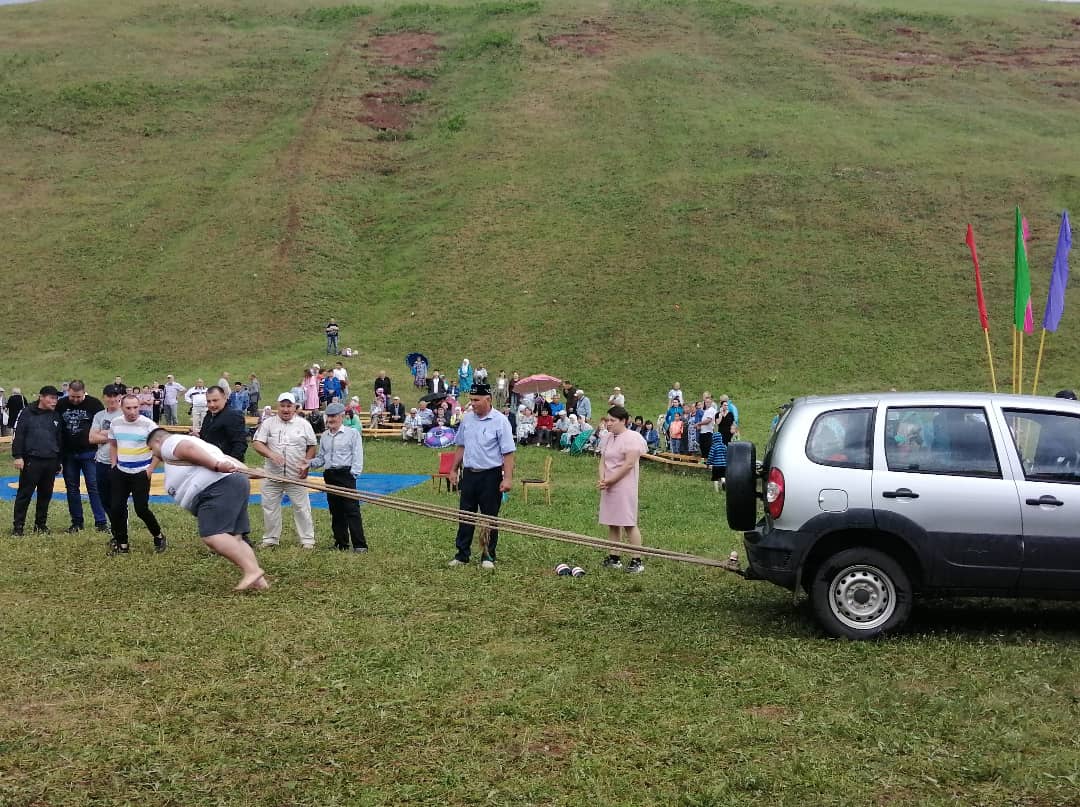 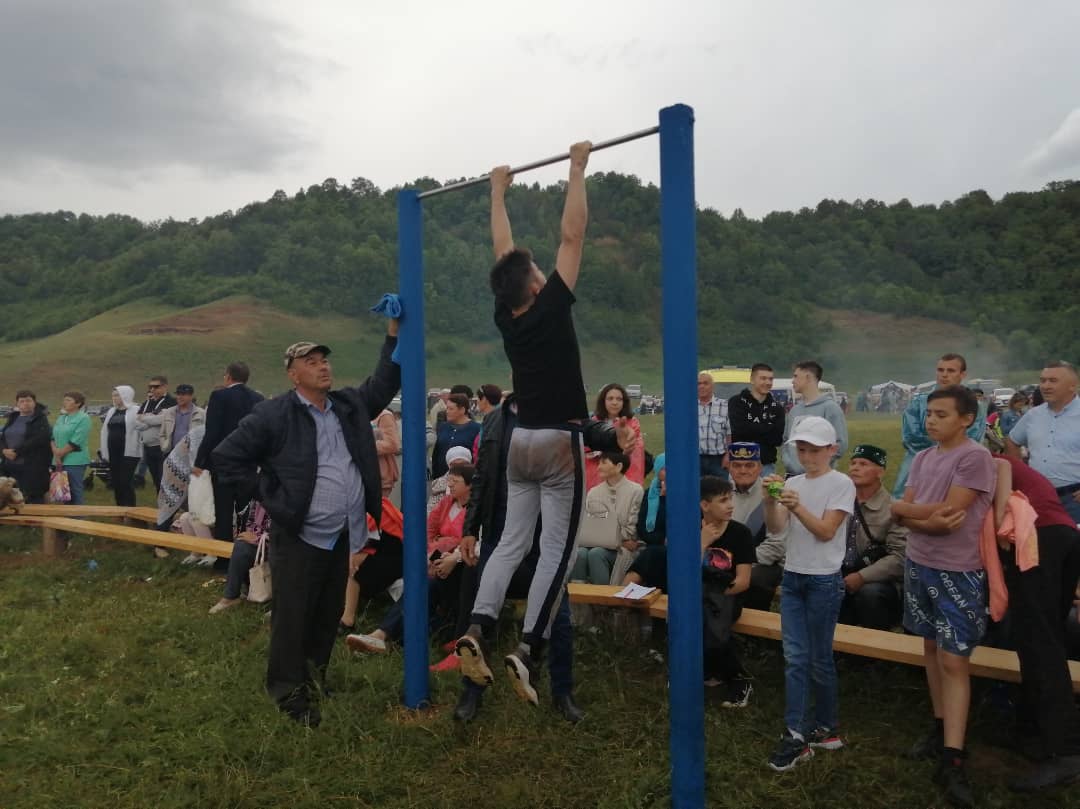 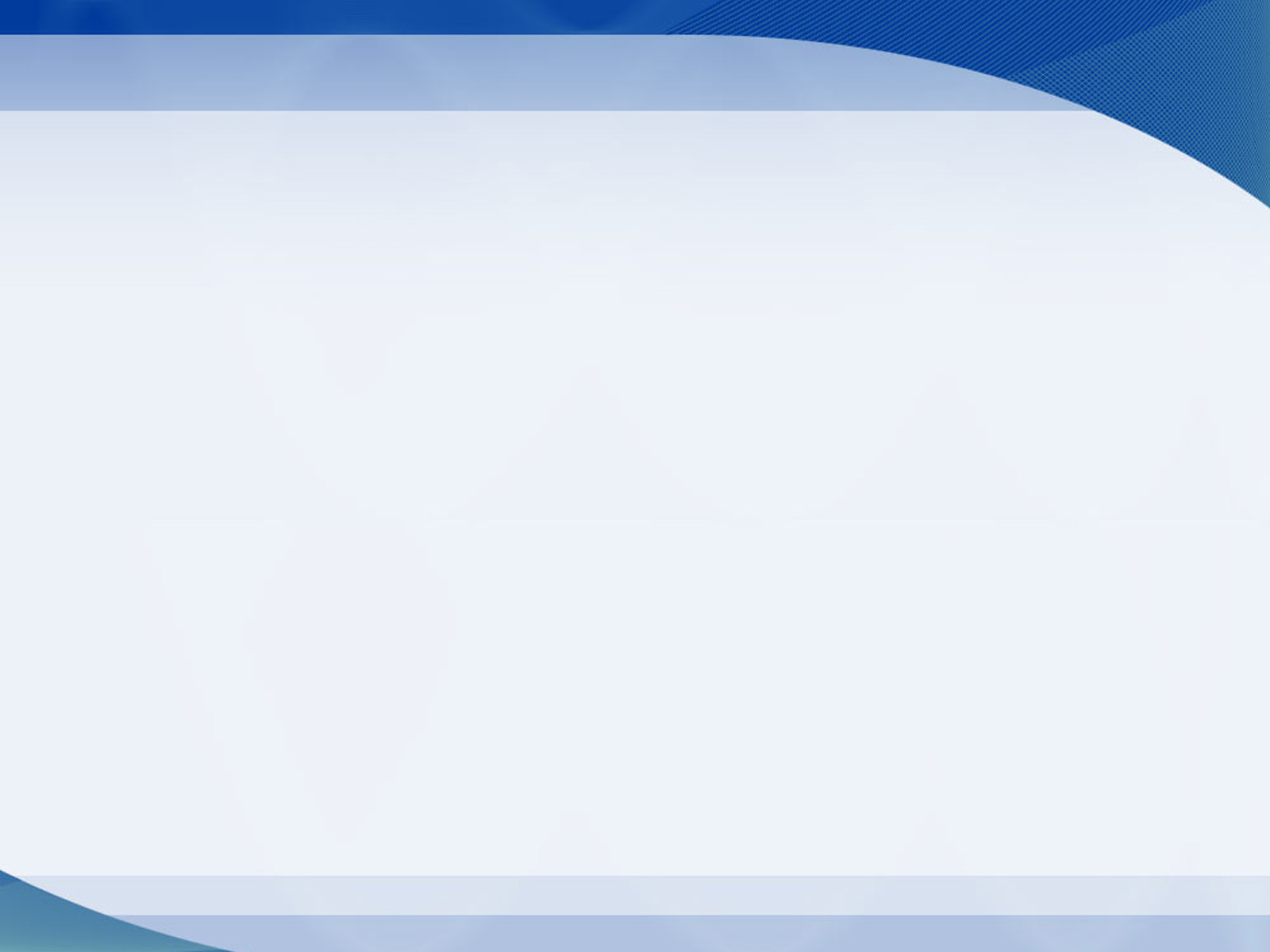 Открытие родника
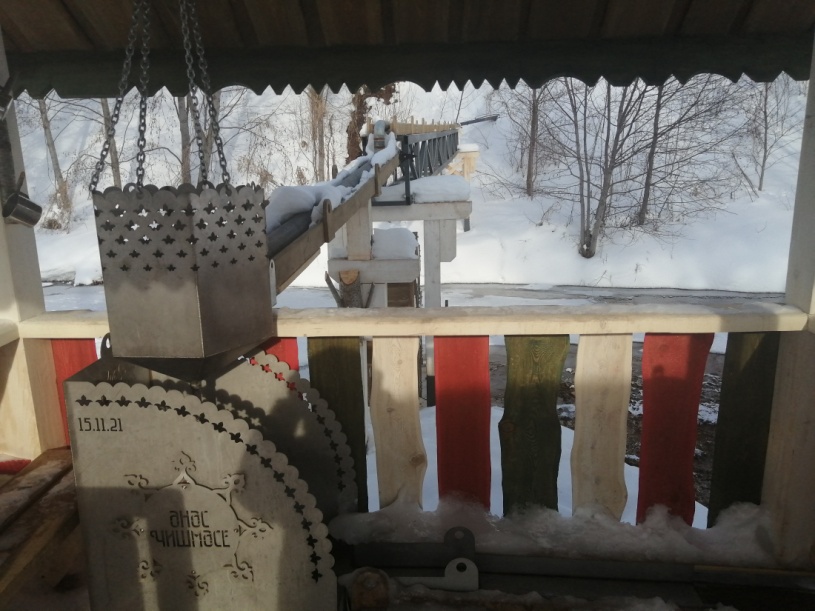 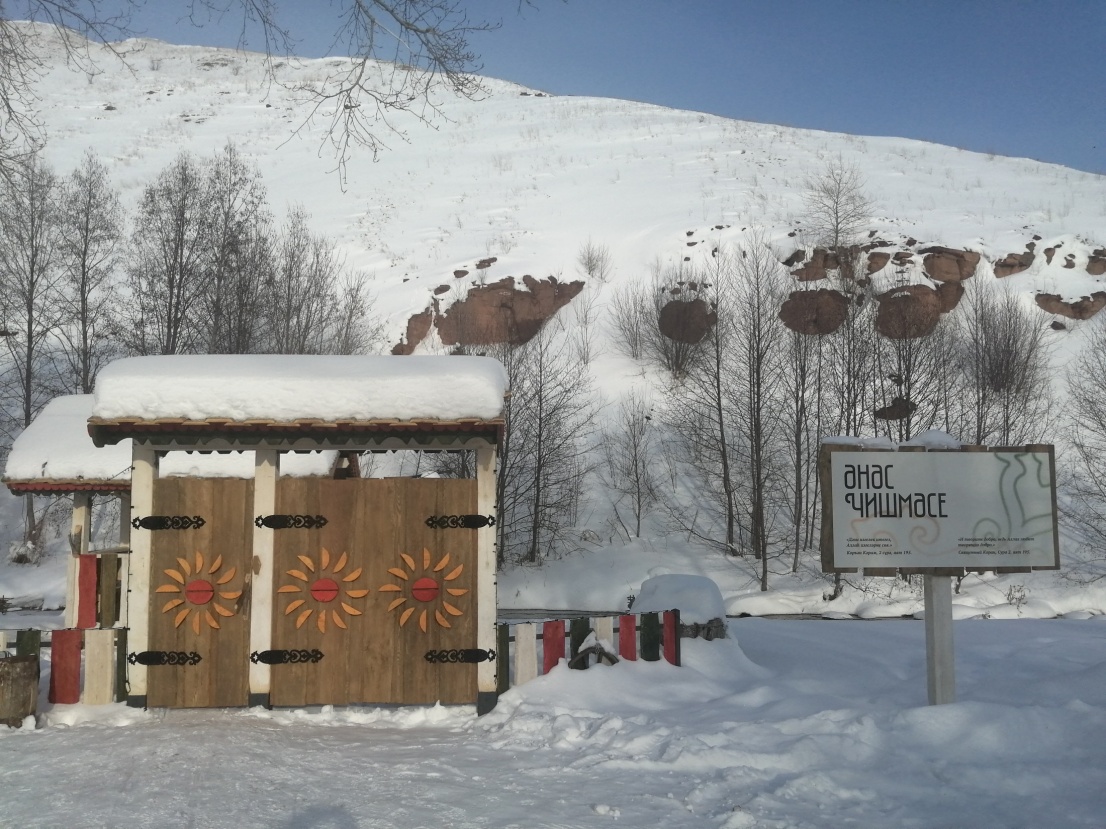 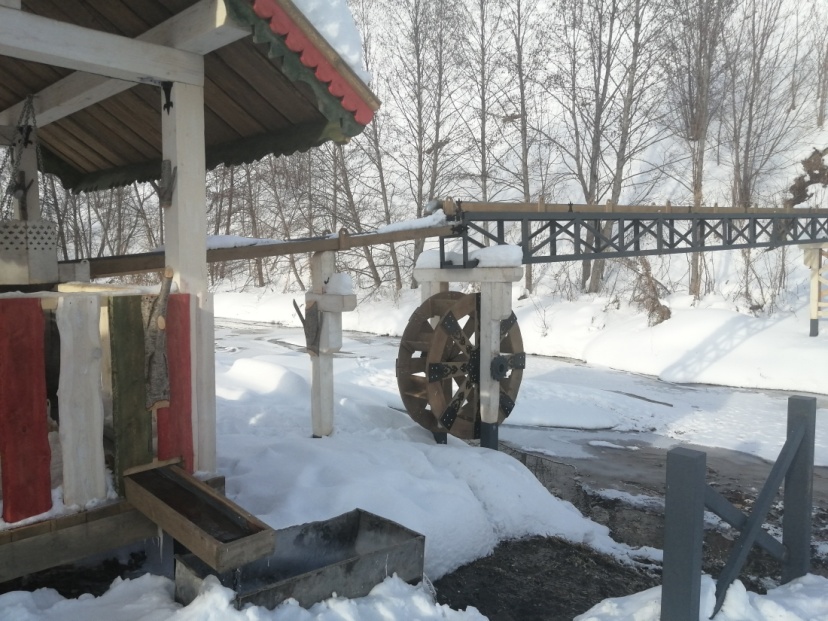 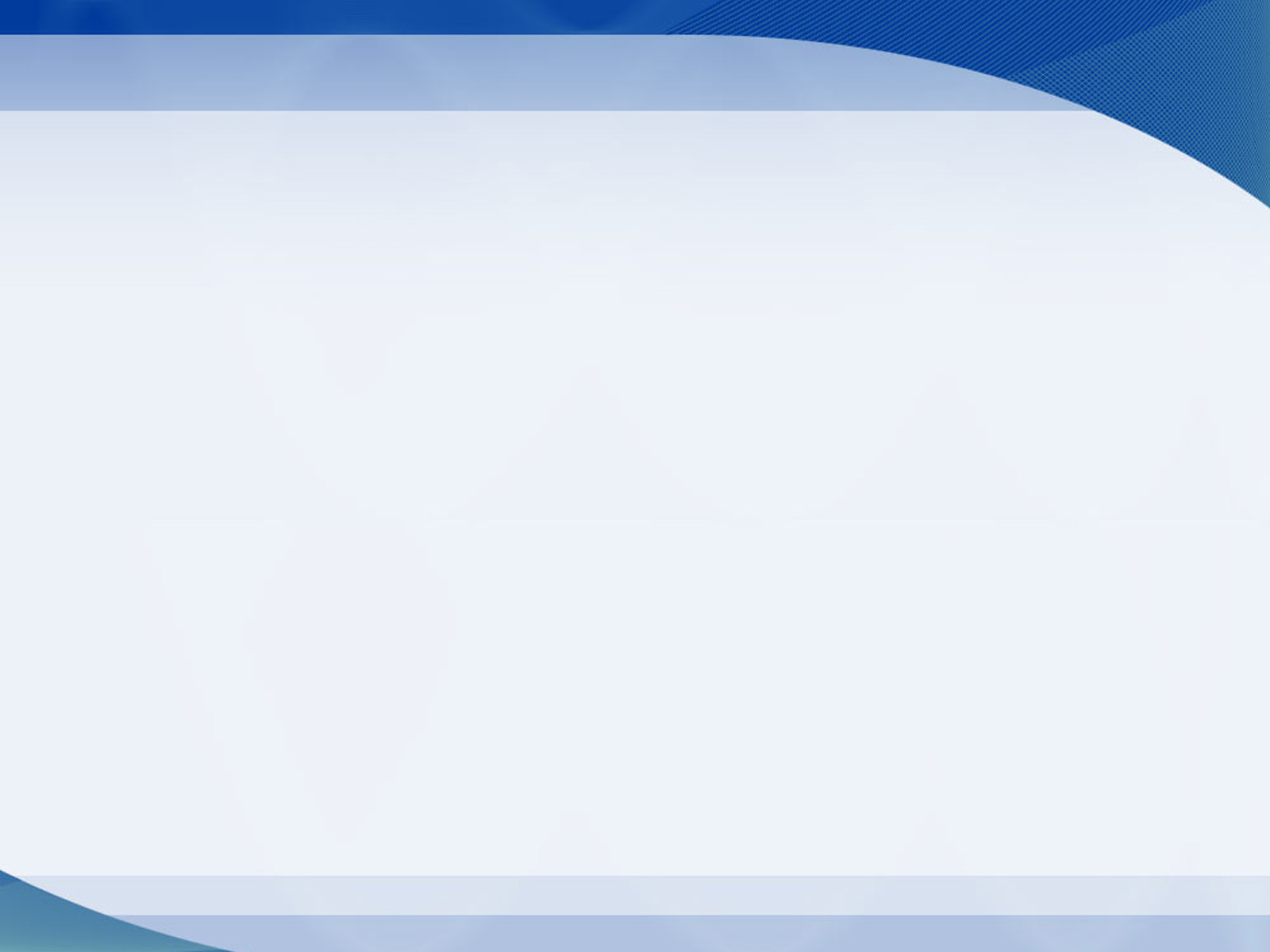 Концерт артистов из г. Казань
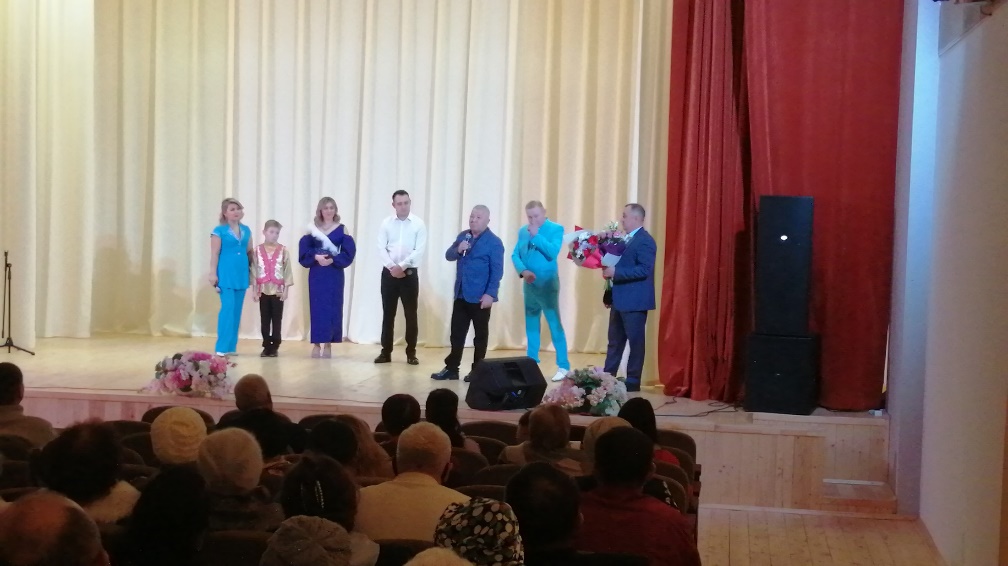 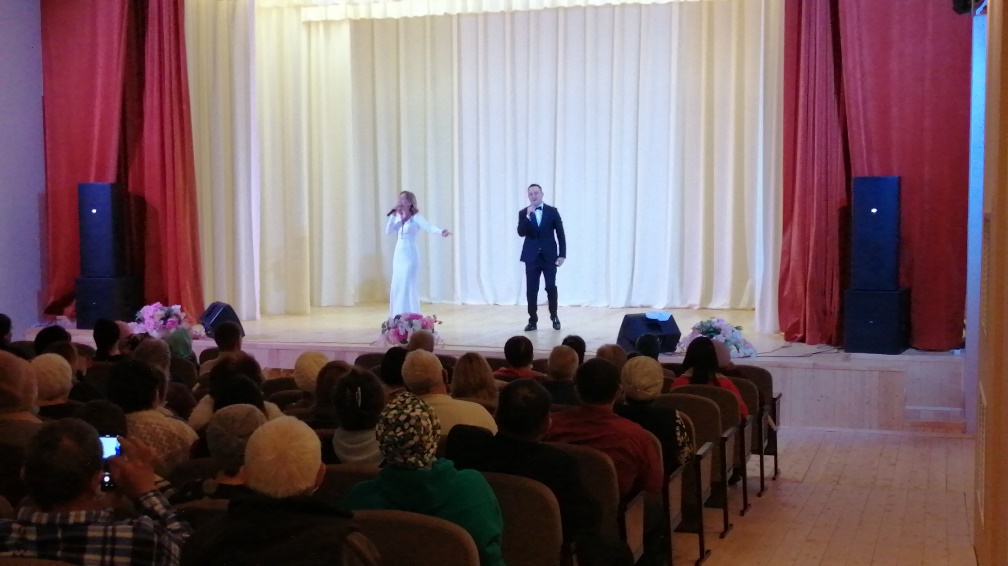 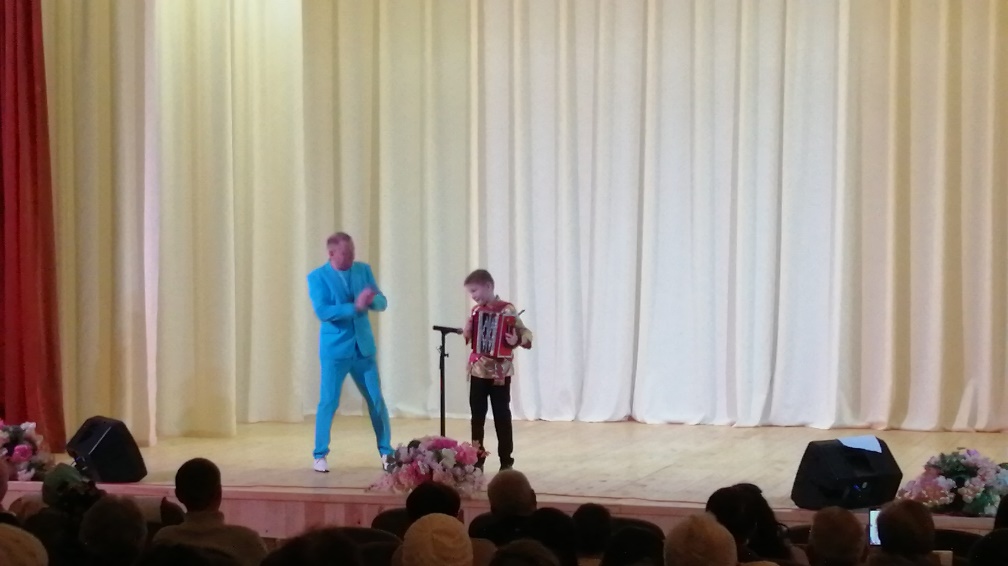 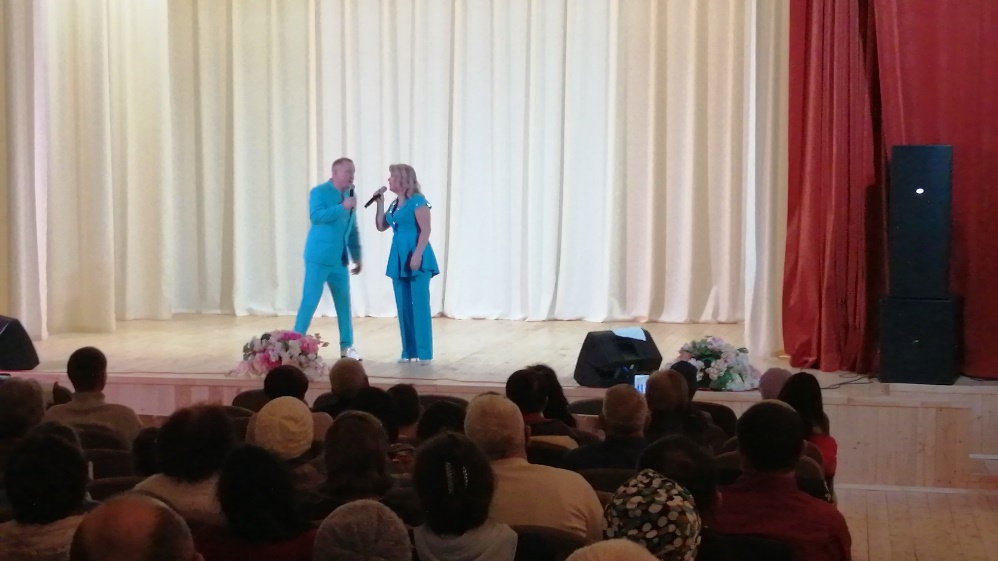 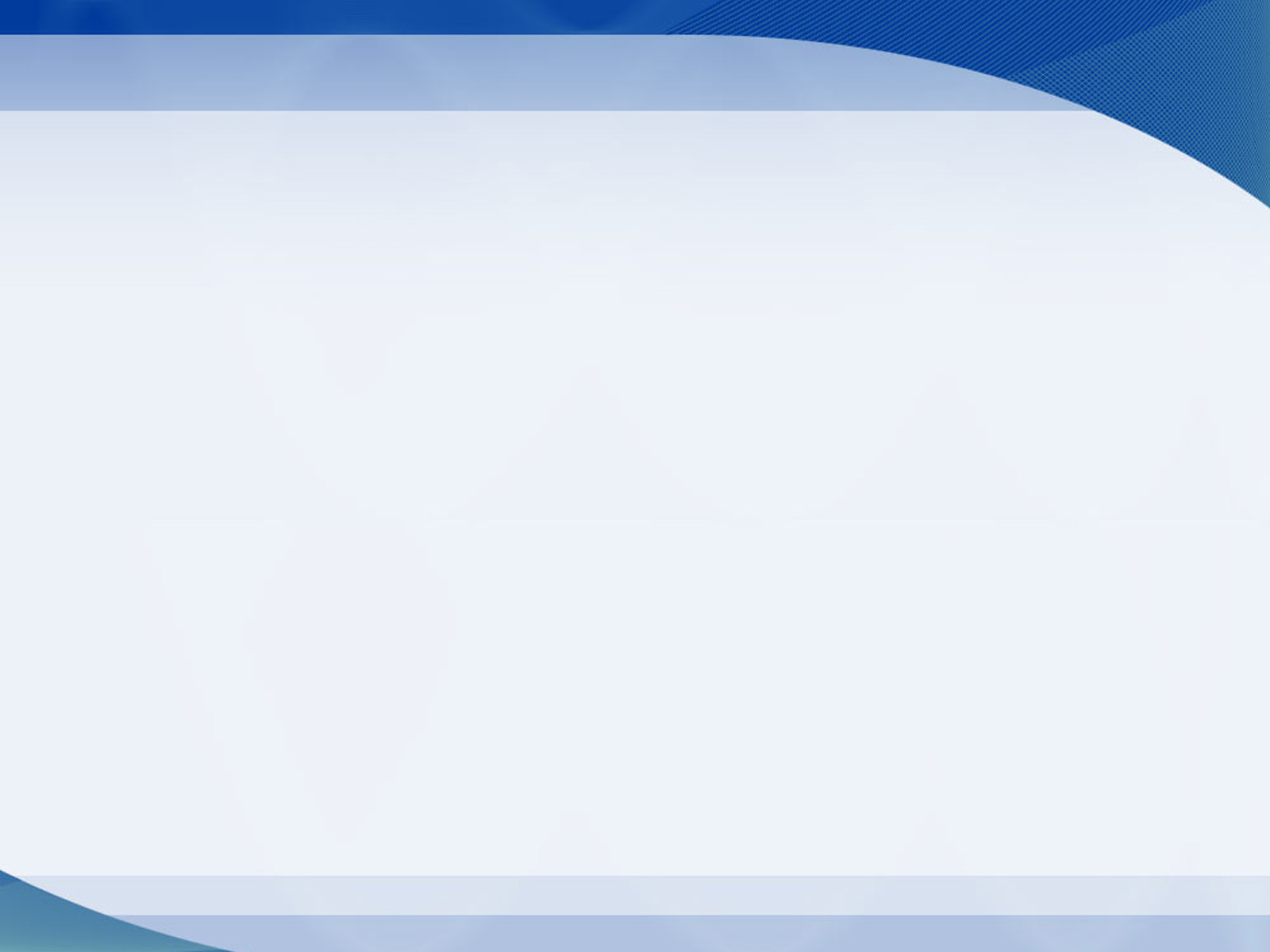 Открытие Дома культуры
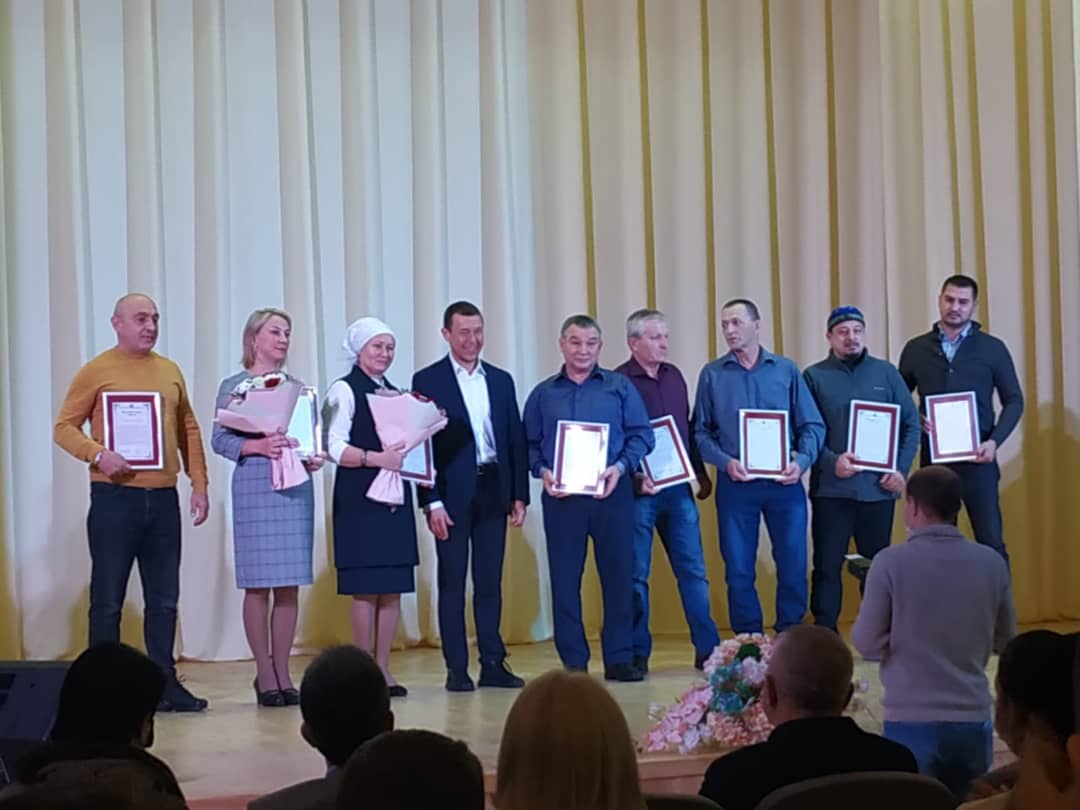 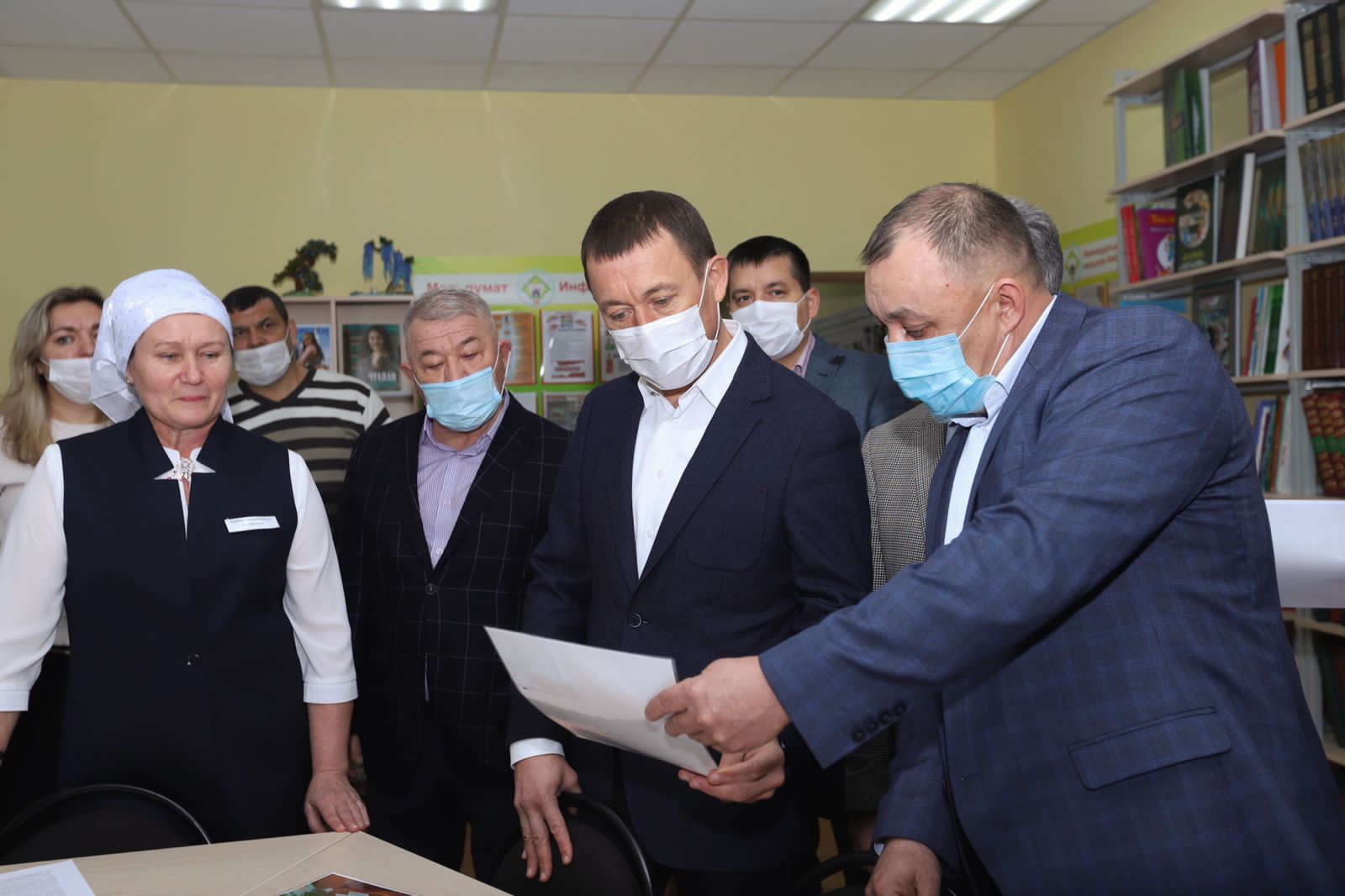 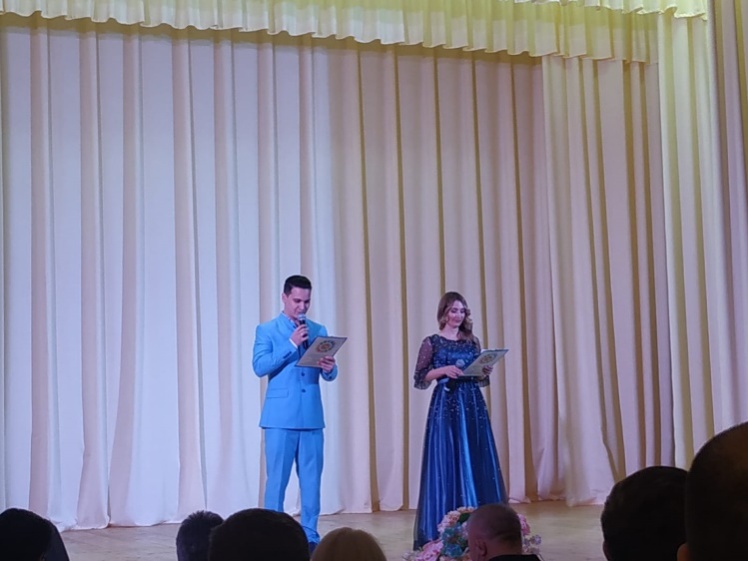 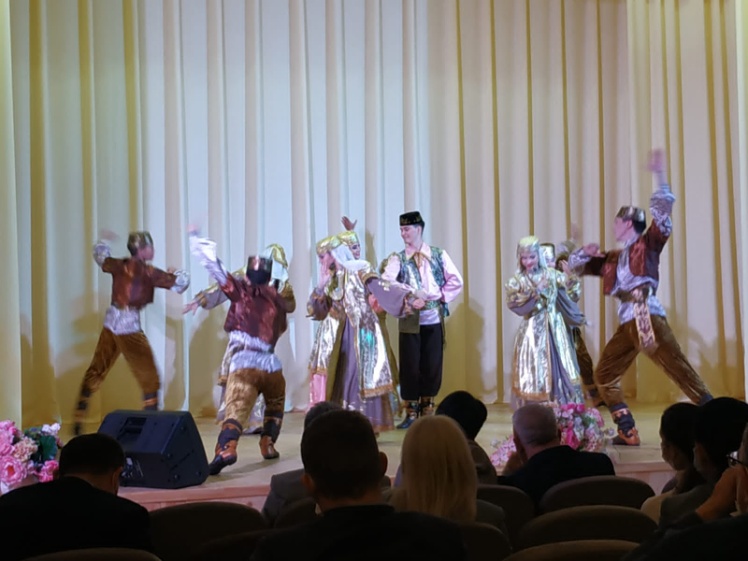 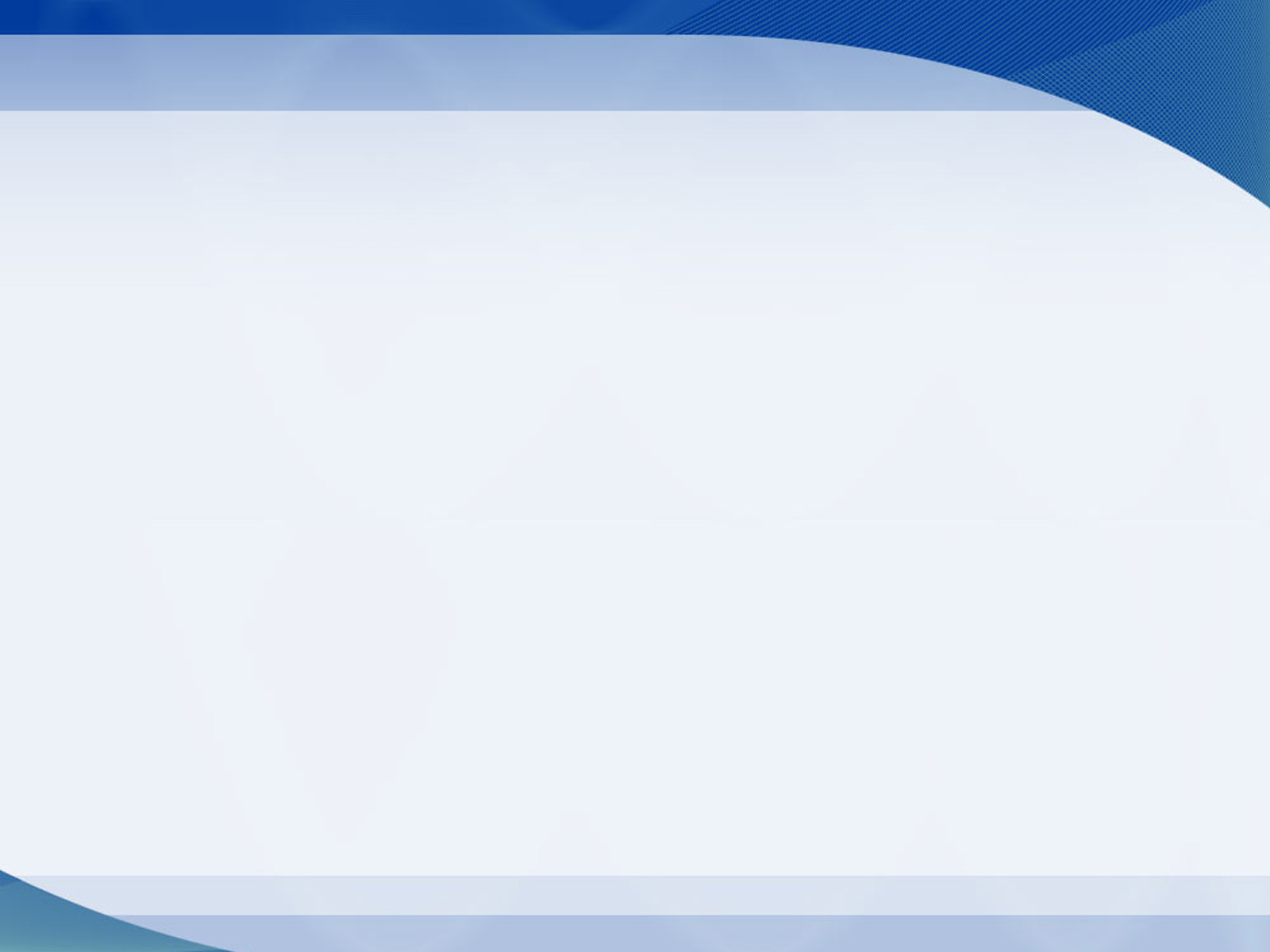 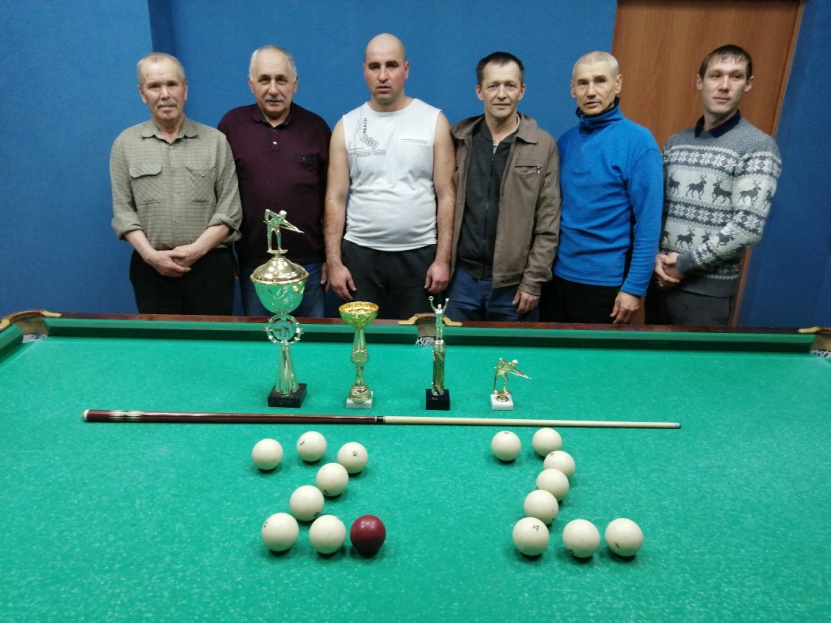 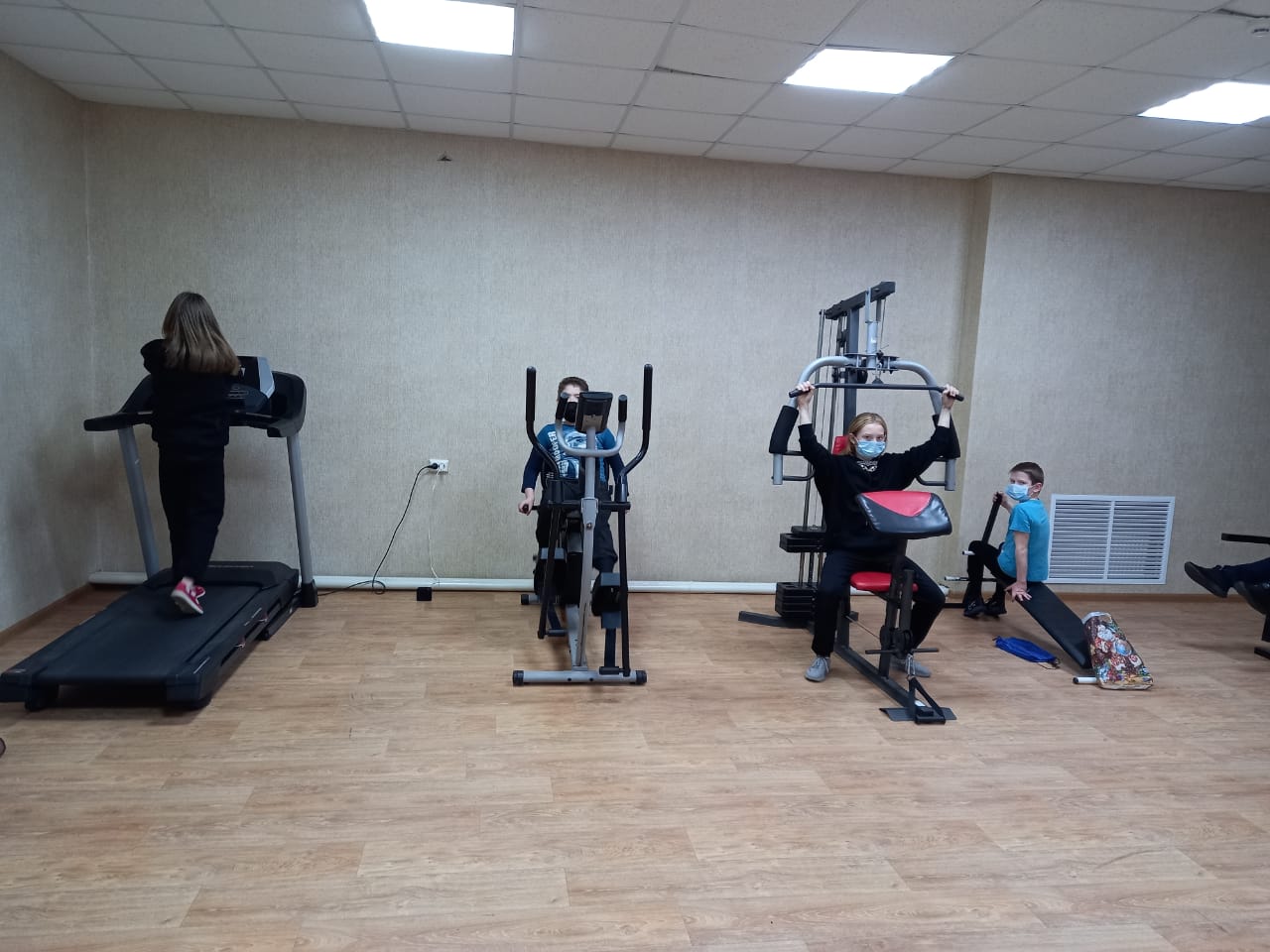 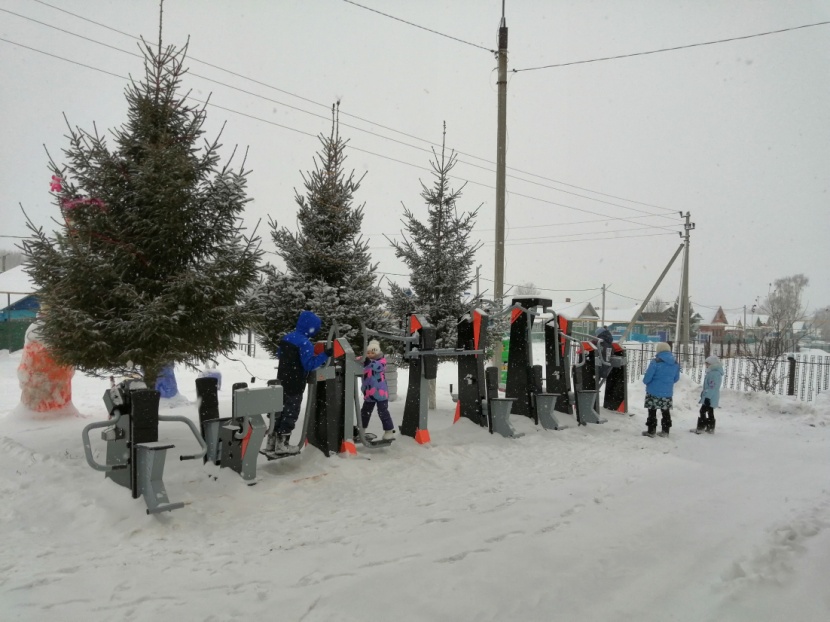 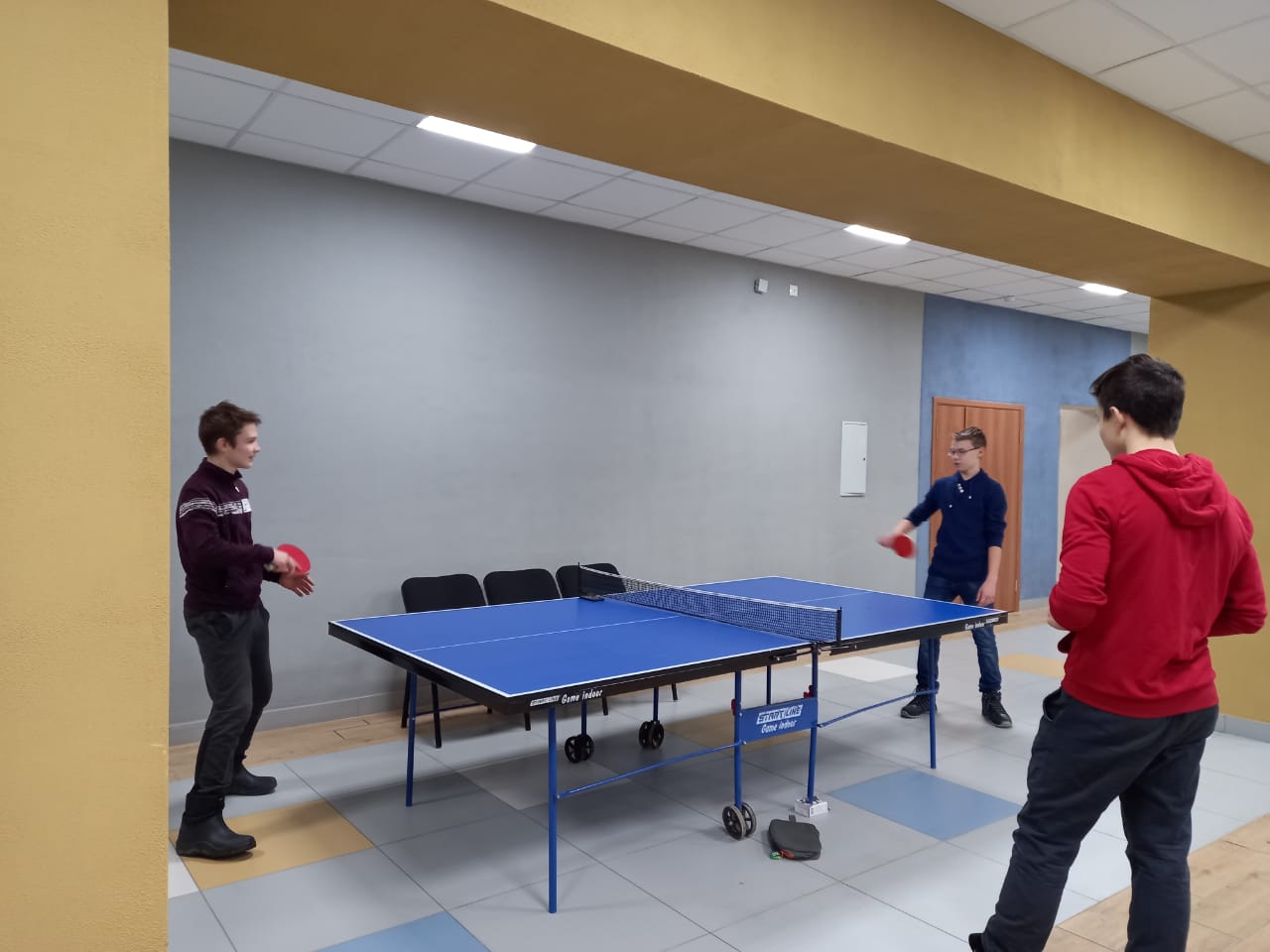 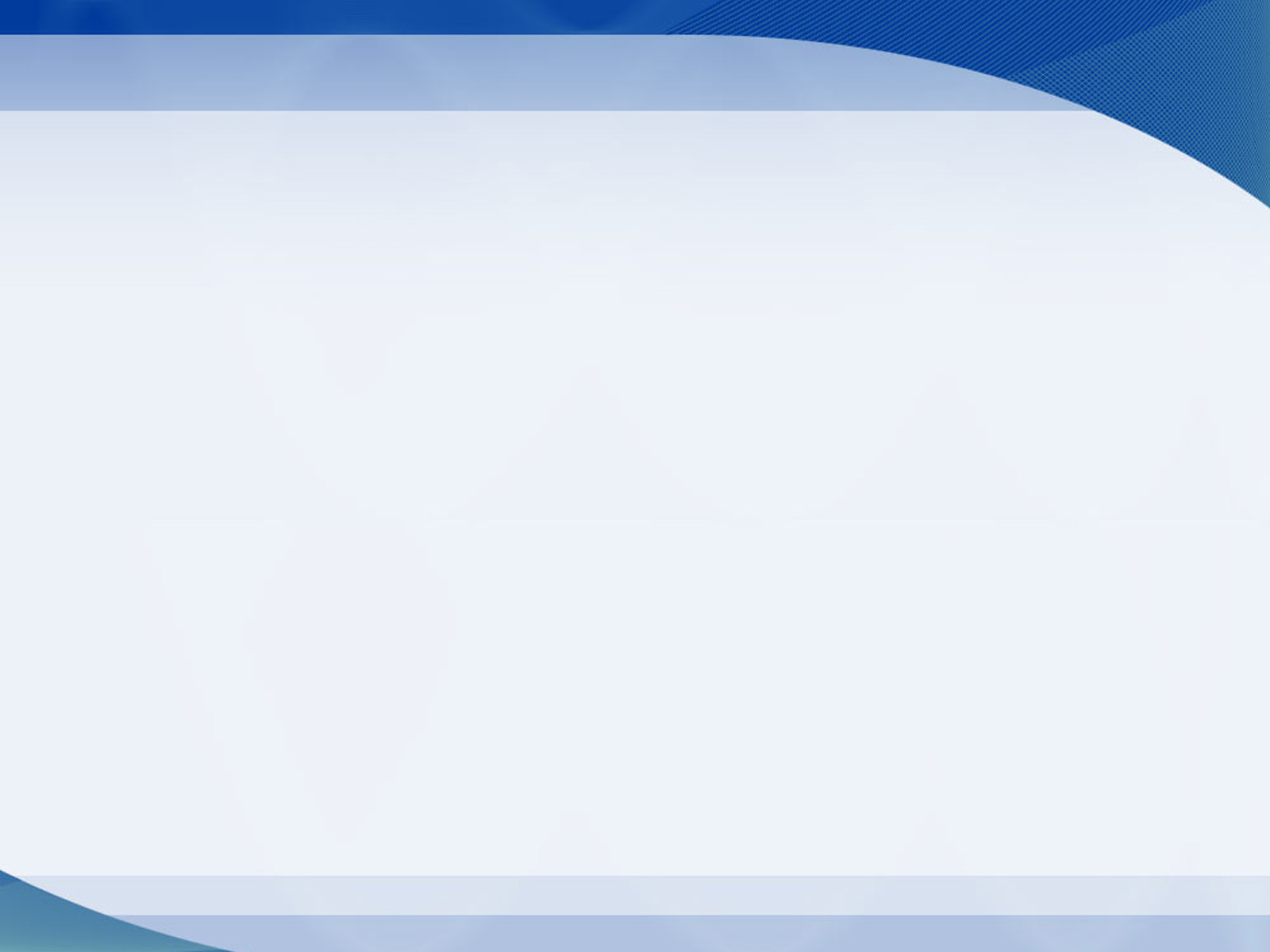 Поздравления долгожителей села
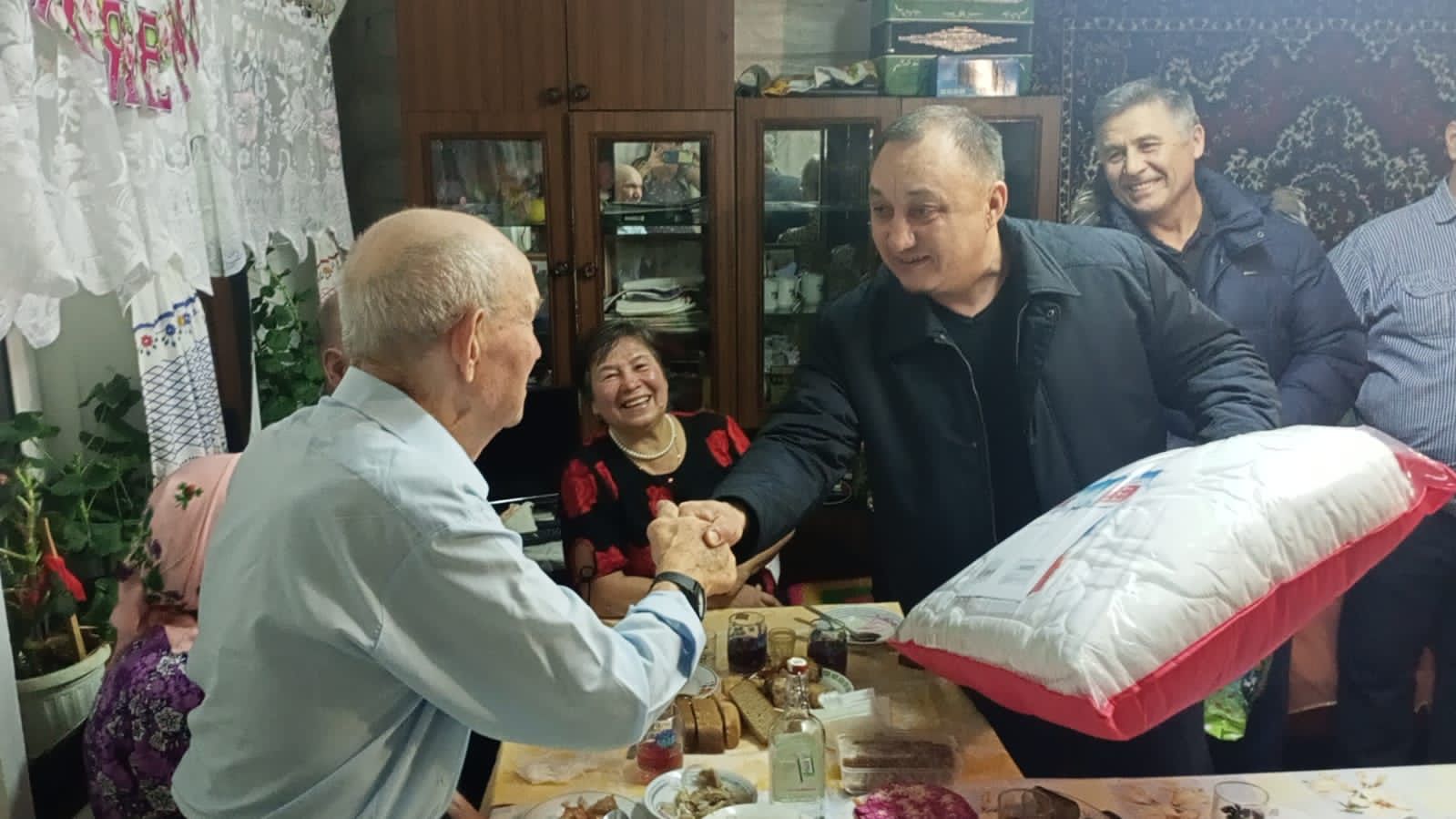 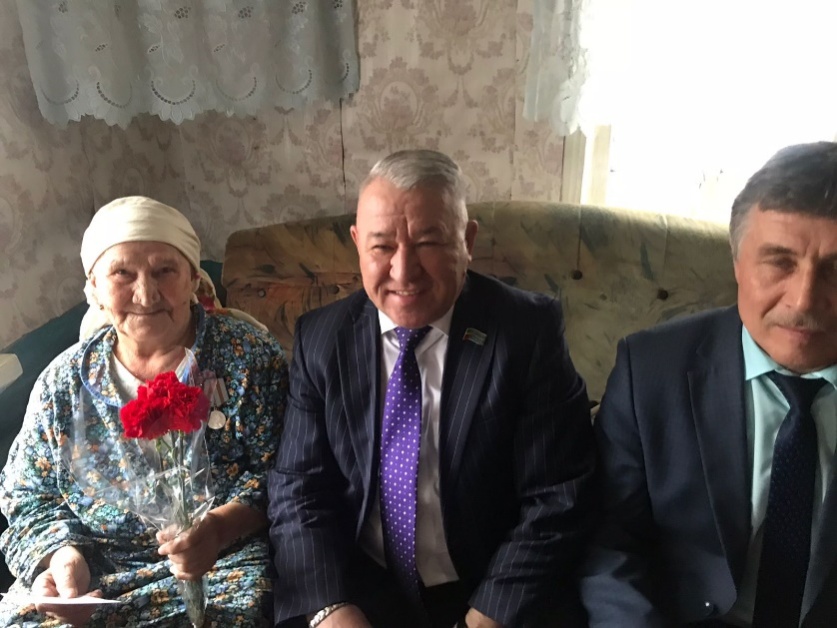 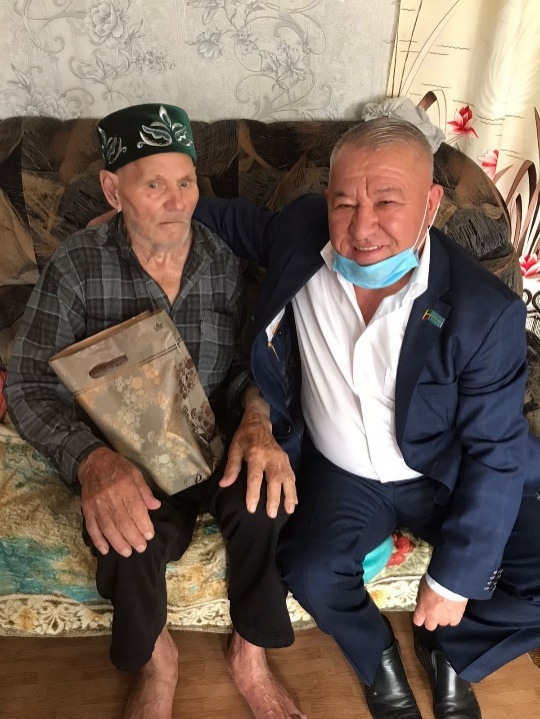 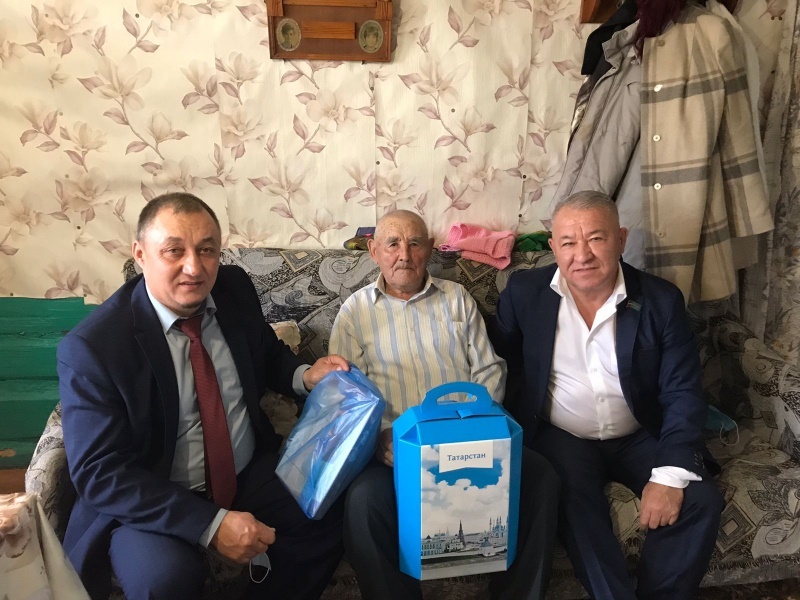 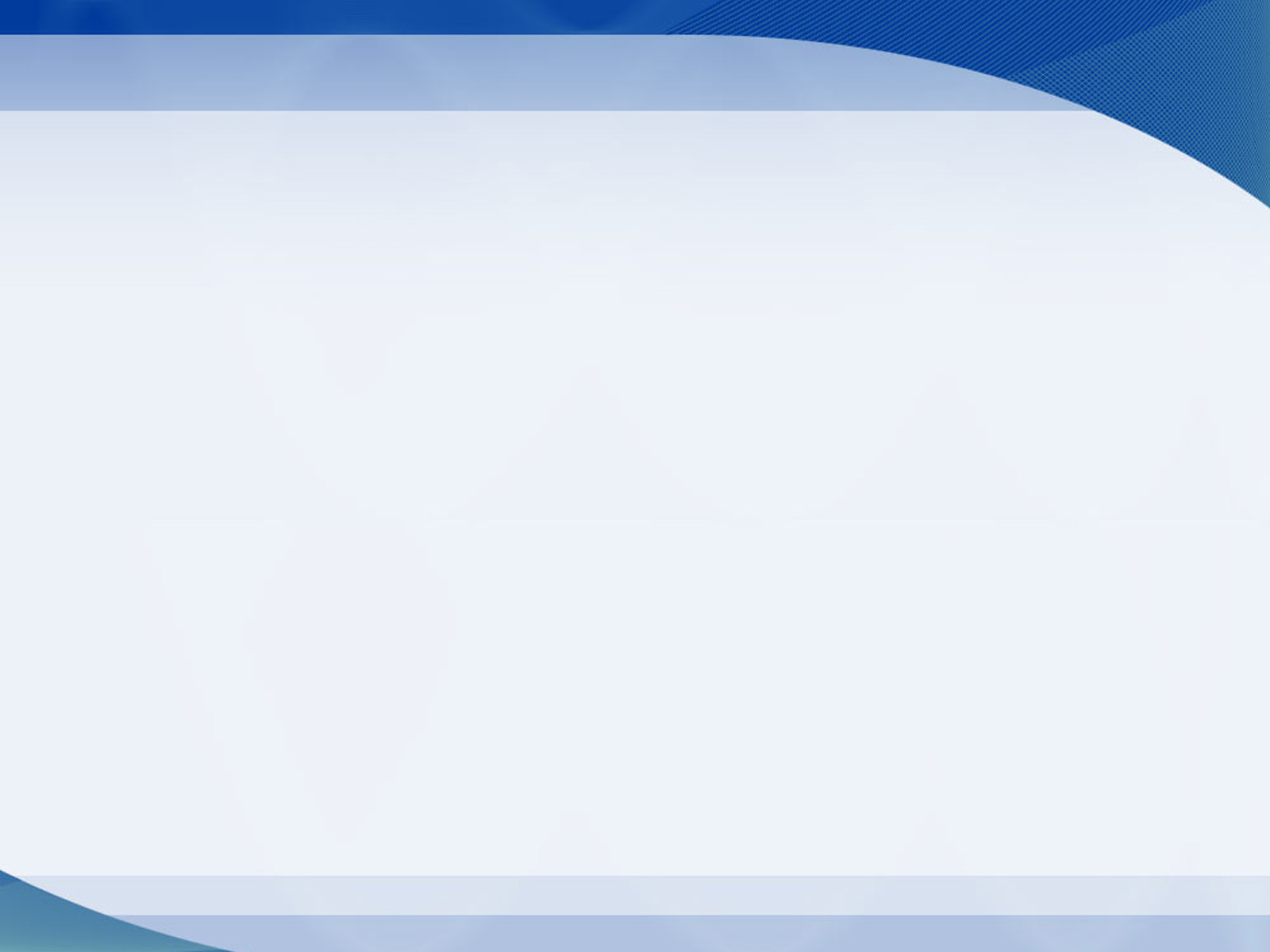 День Победы2021
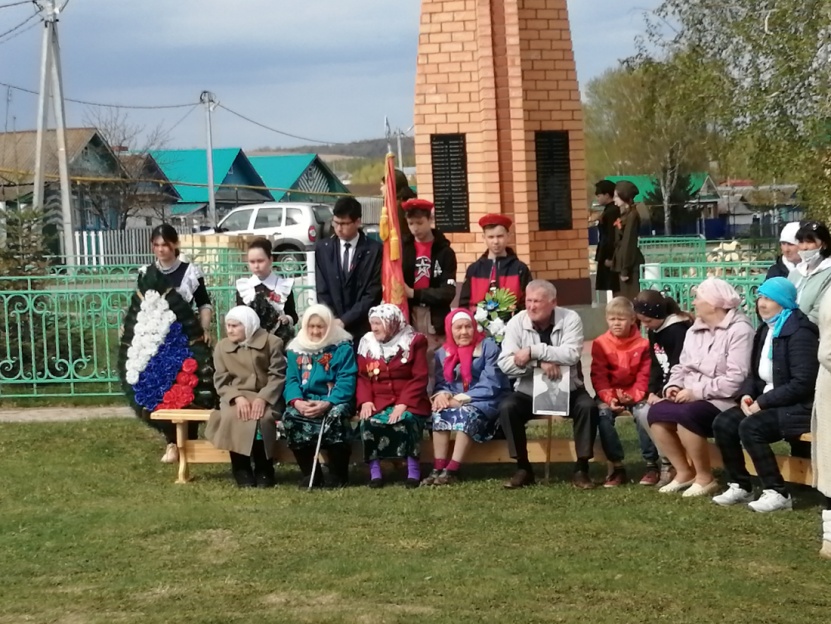 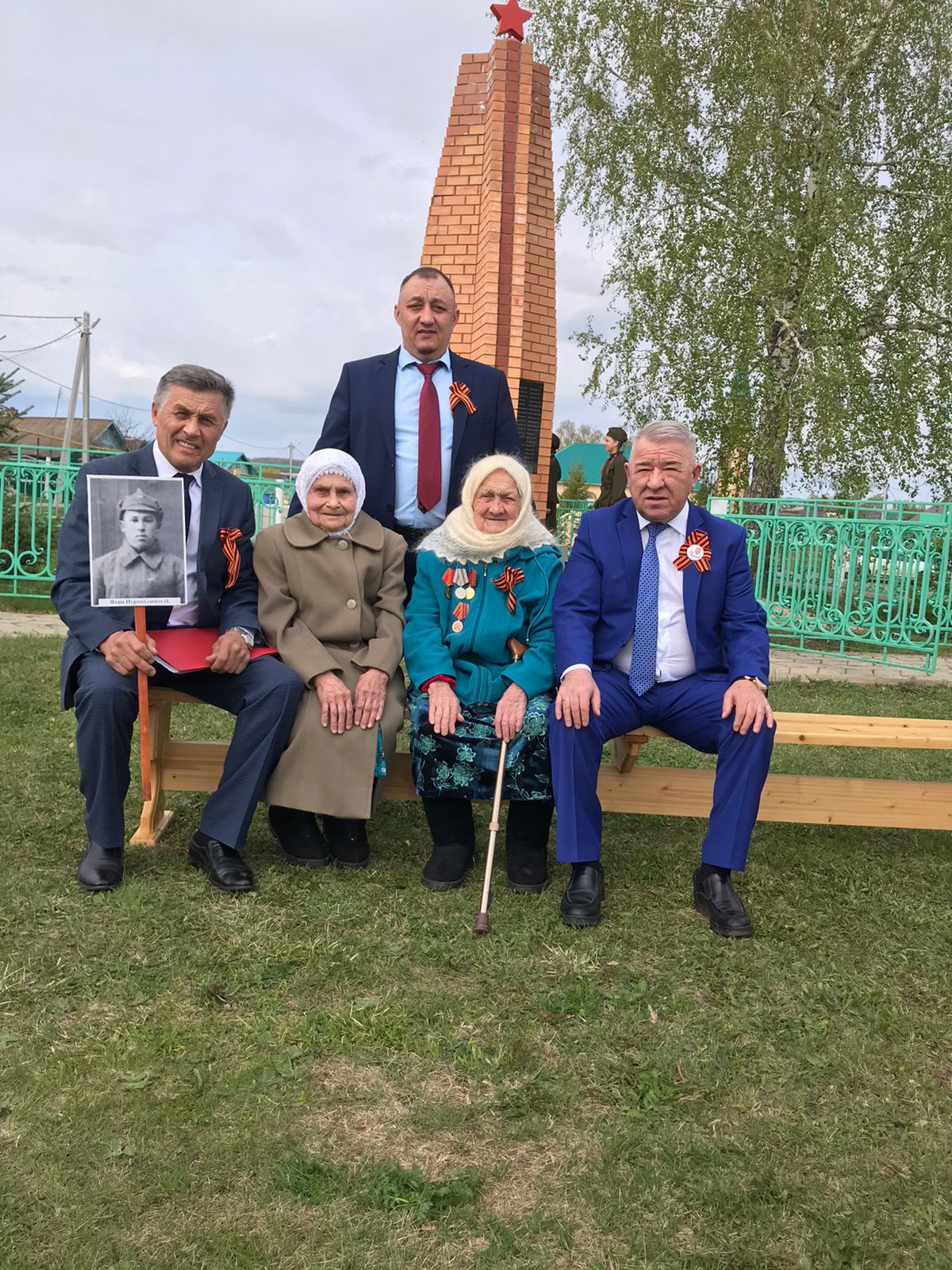 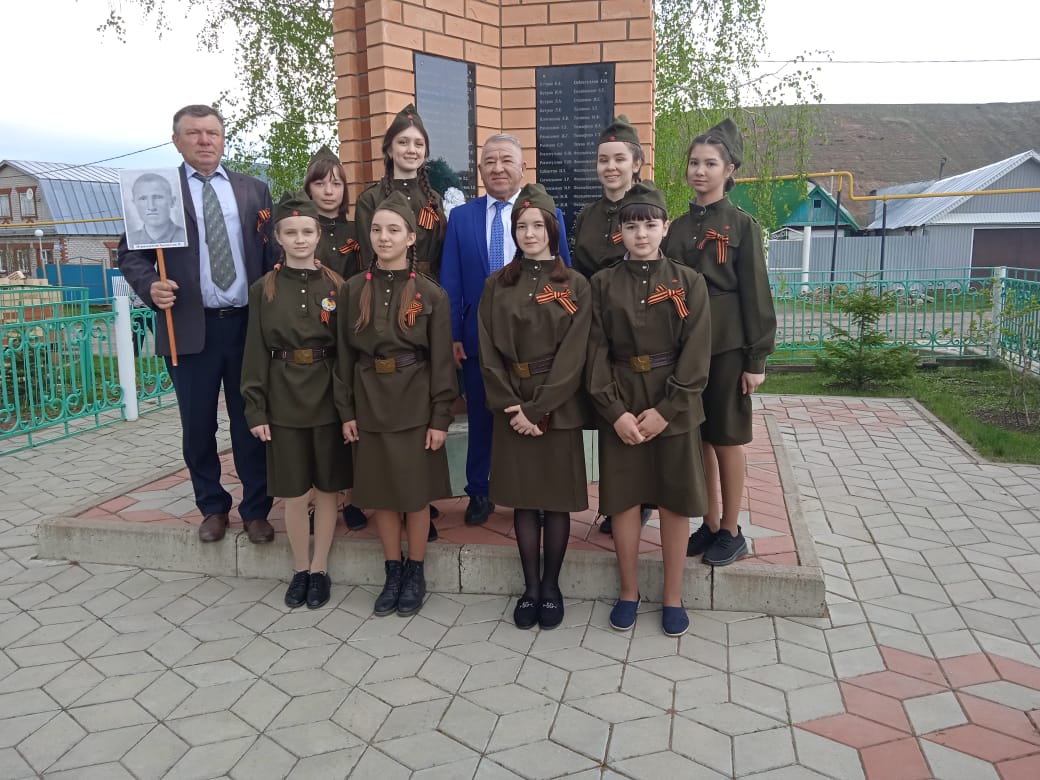 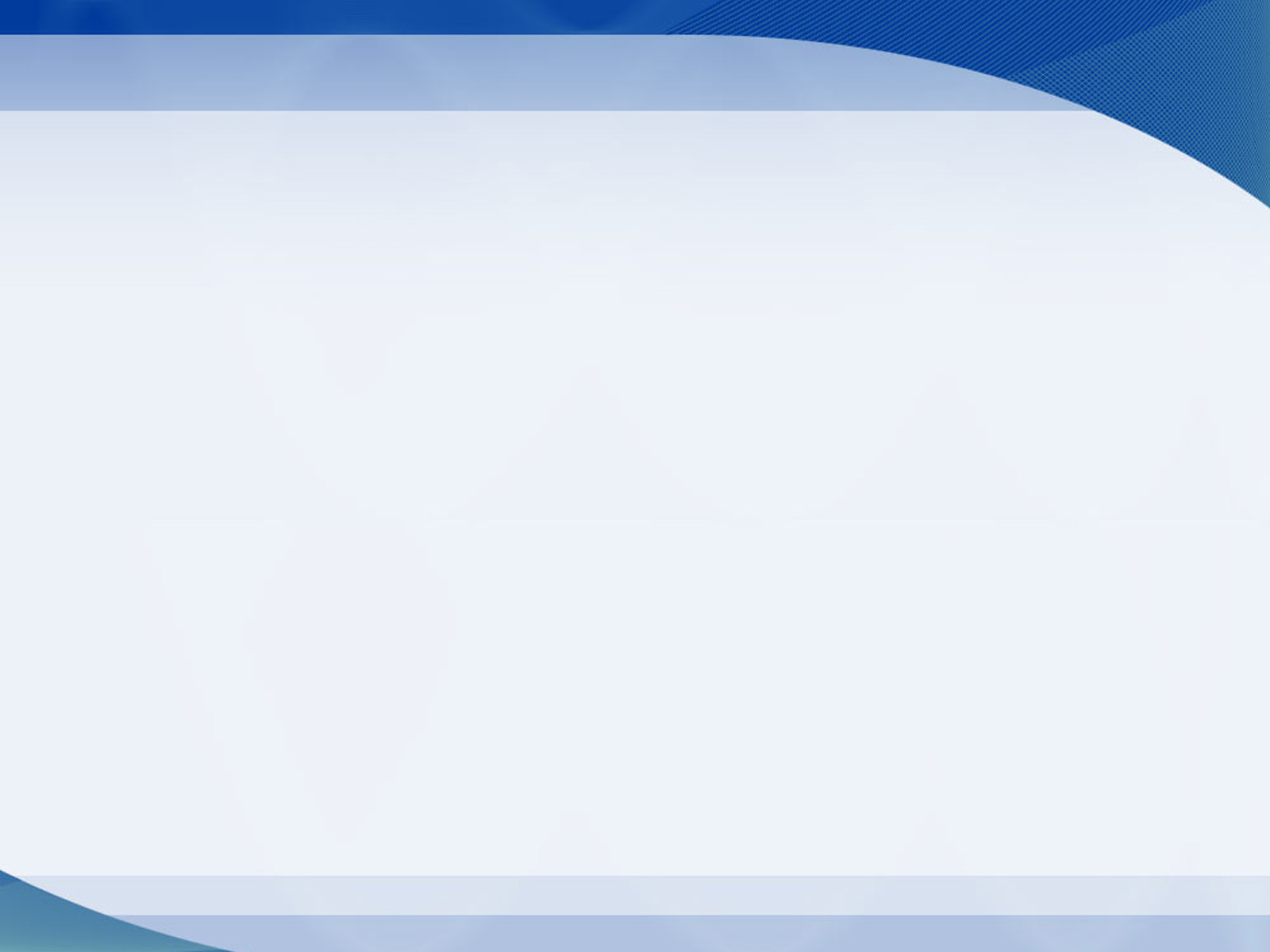 Самообложение
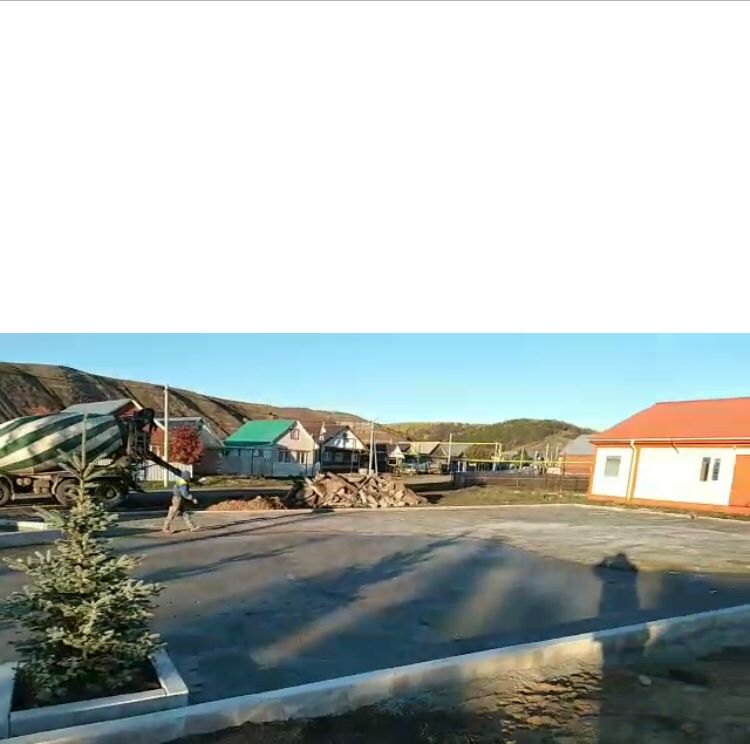 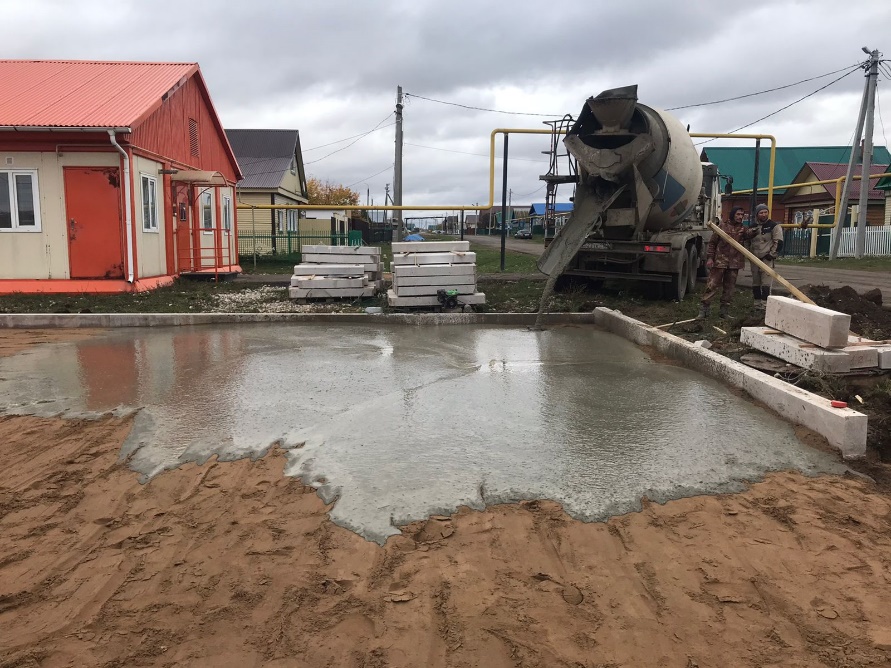 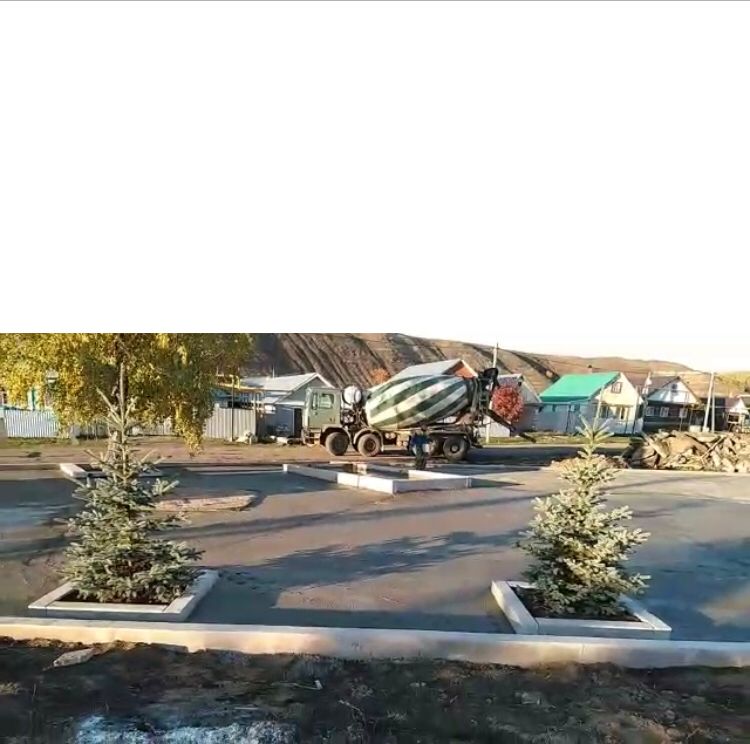 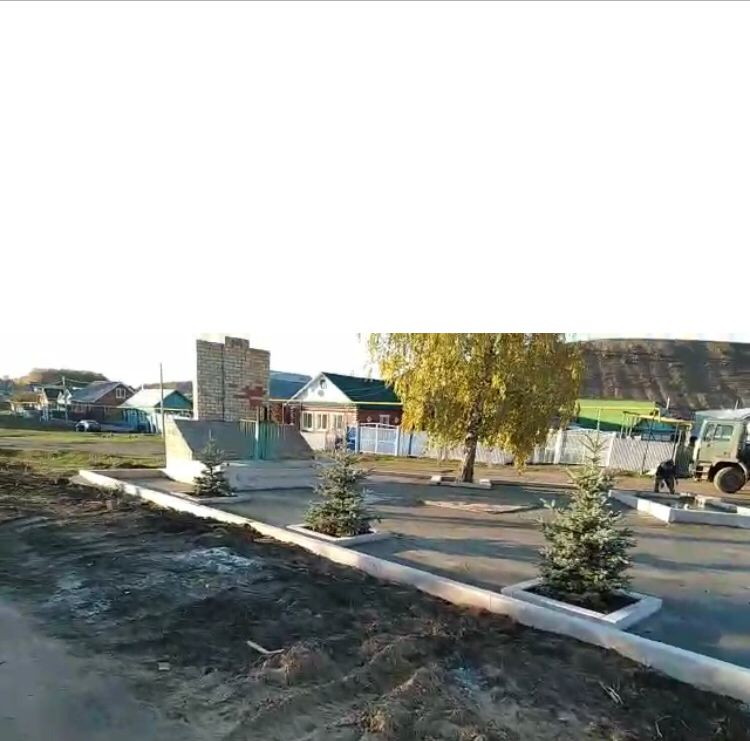 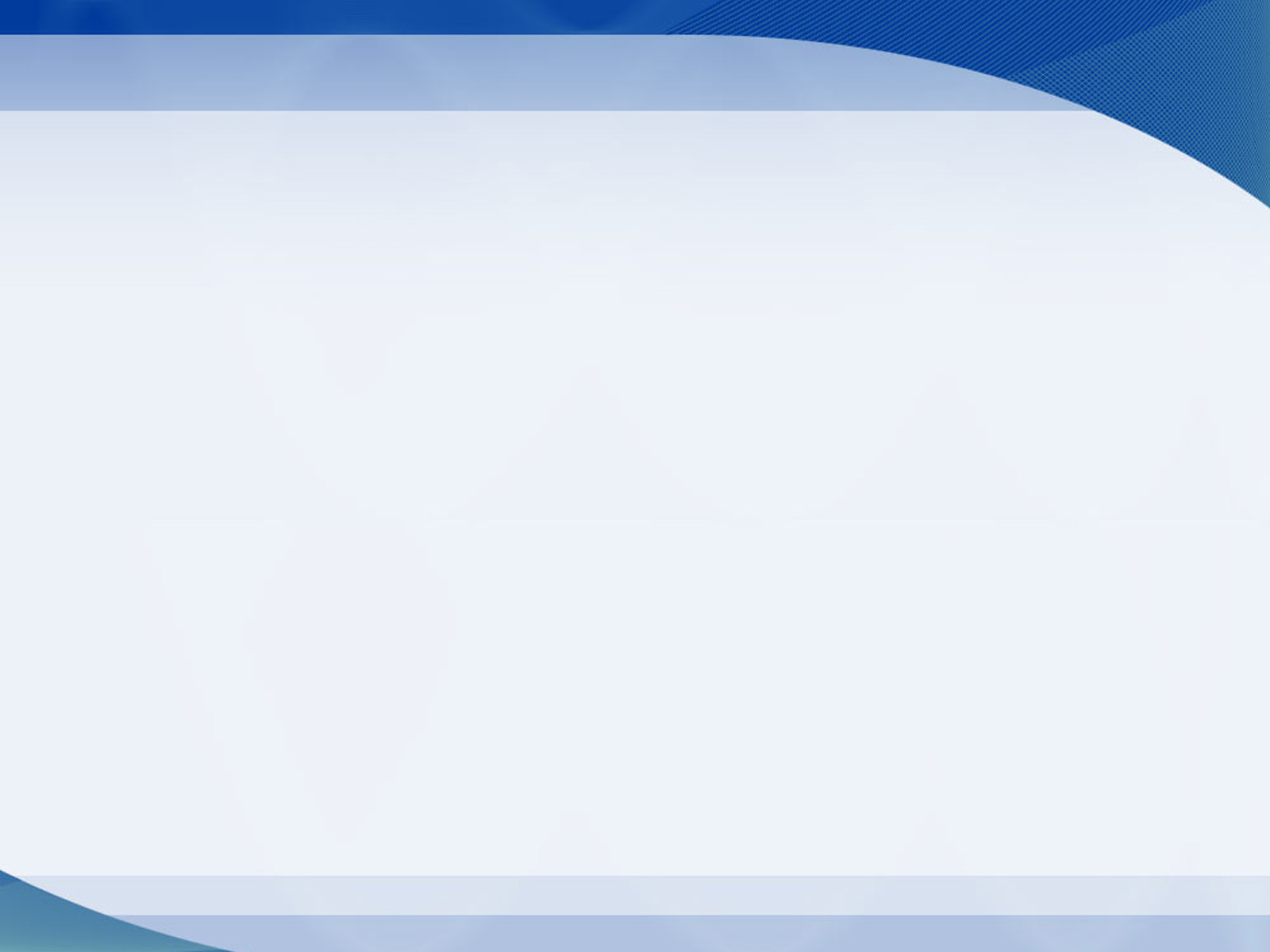 Пожарная безопасность
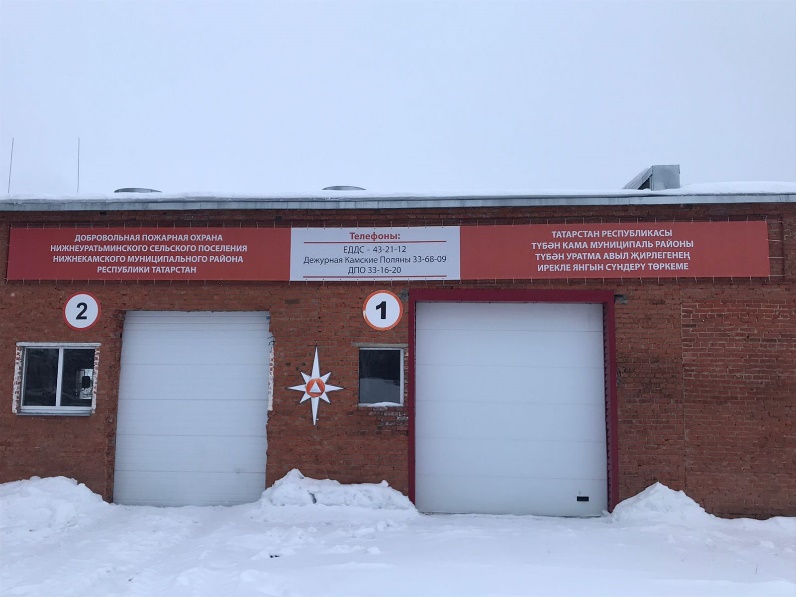 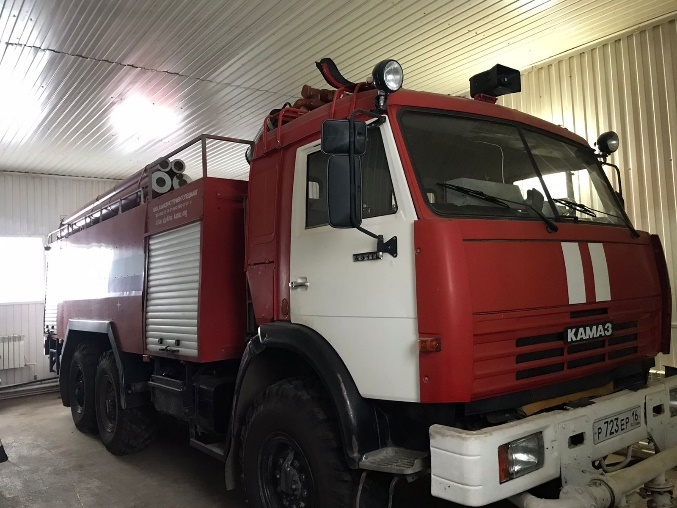 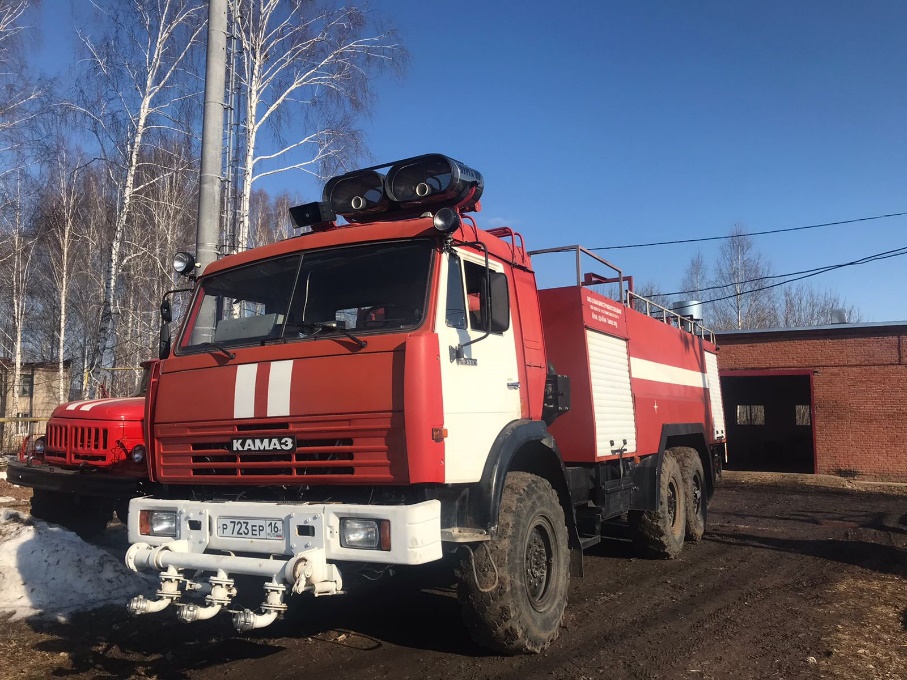 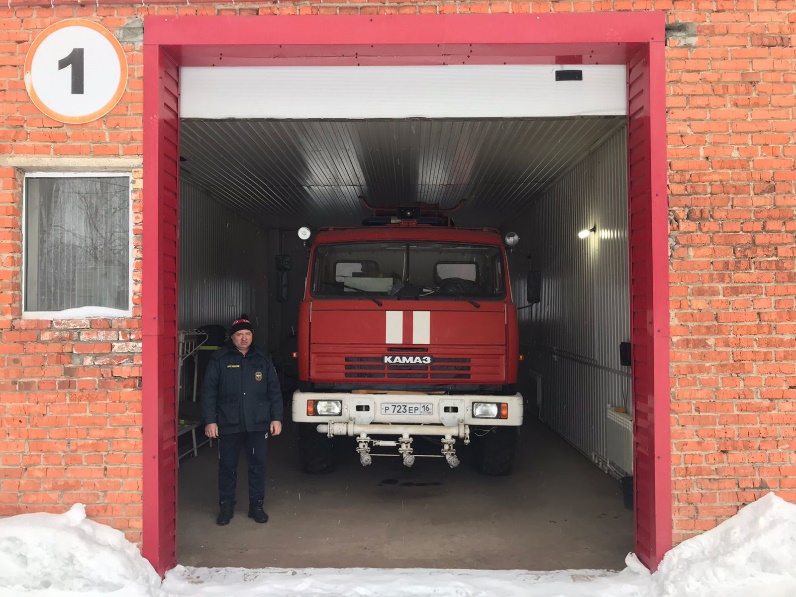 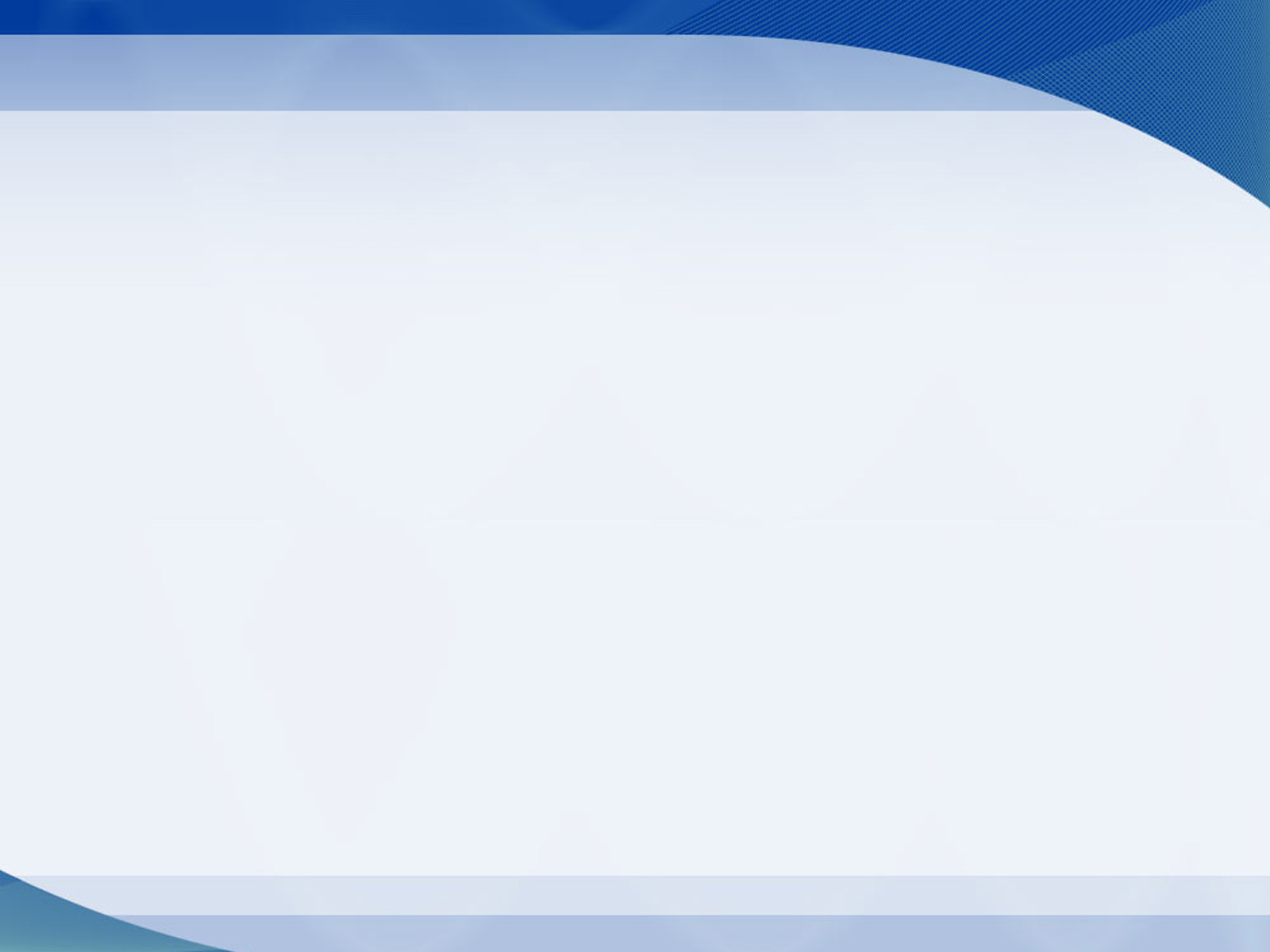 Медицина
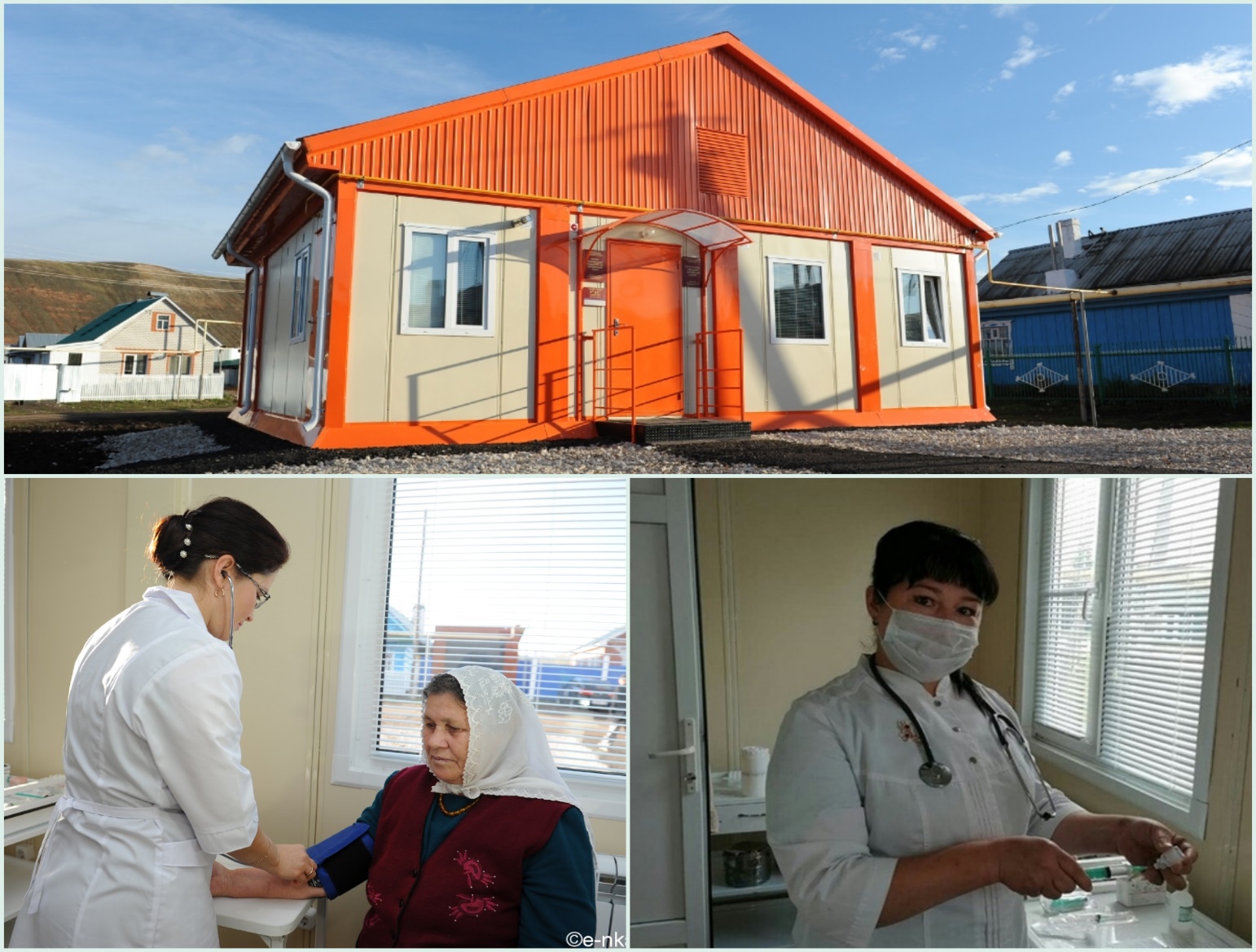 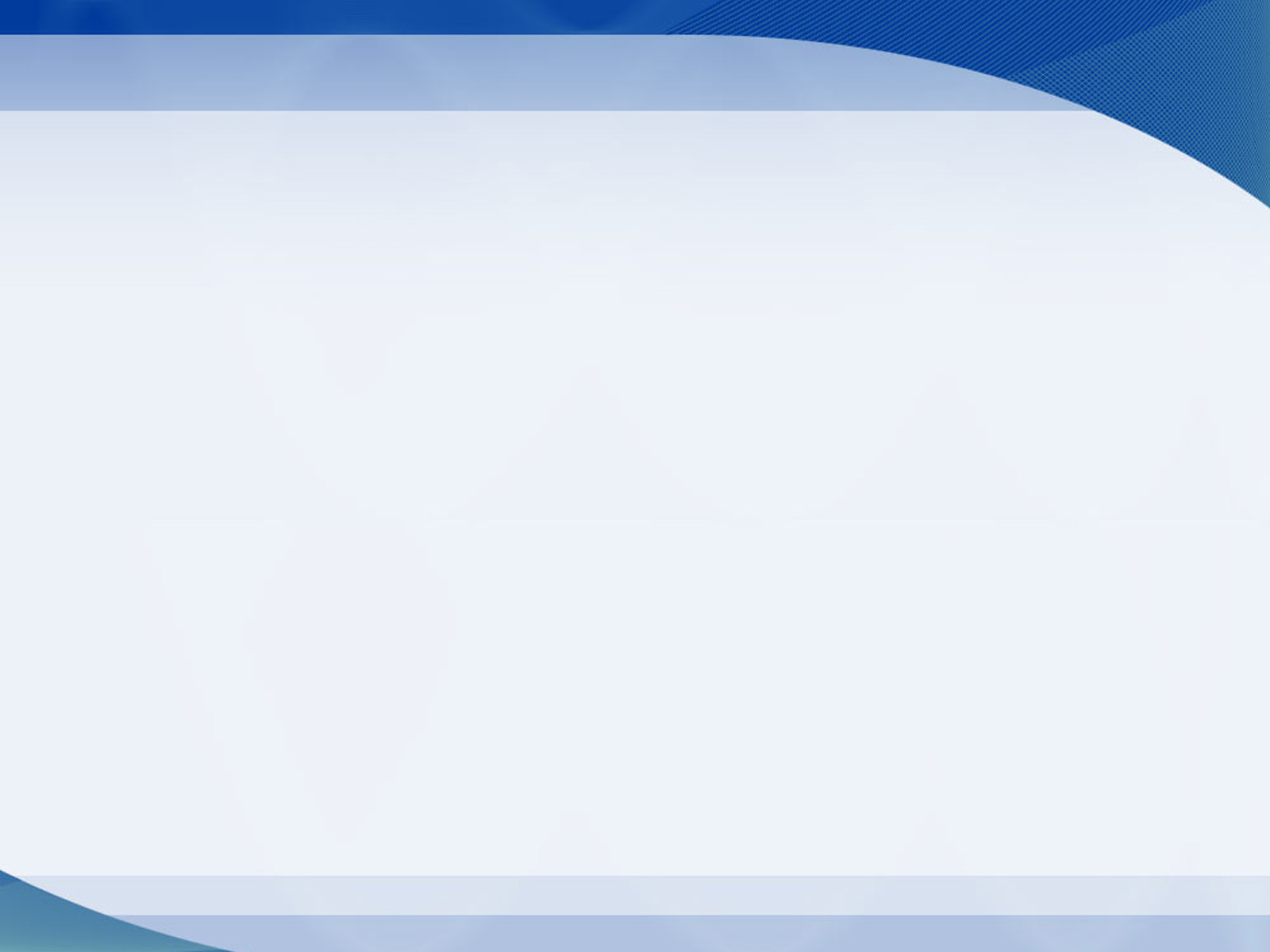 Нижнеуратьминская СОШ
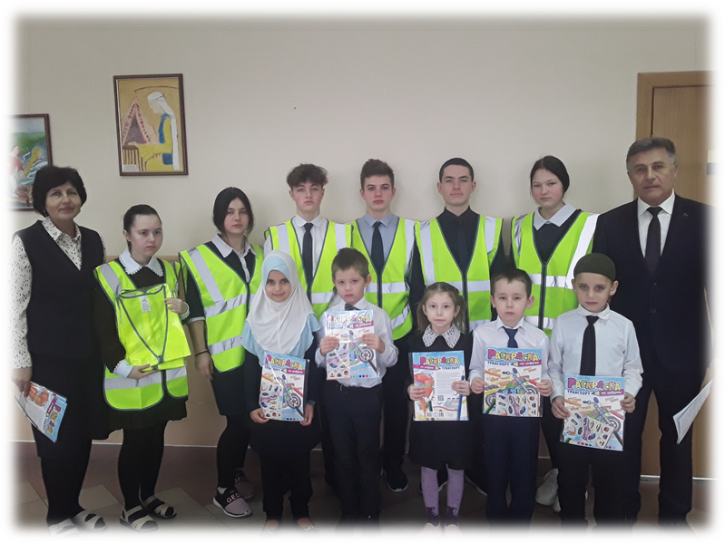 Мәктәптә 15 укытучы укыта: 
4 се-югары категорияле укытучы;
9 ы-1 категорияле укытучы.
2021-2022 нче уку елында мәктәптә 
59 укучы укый.
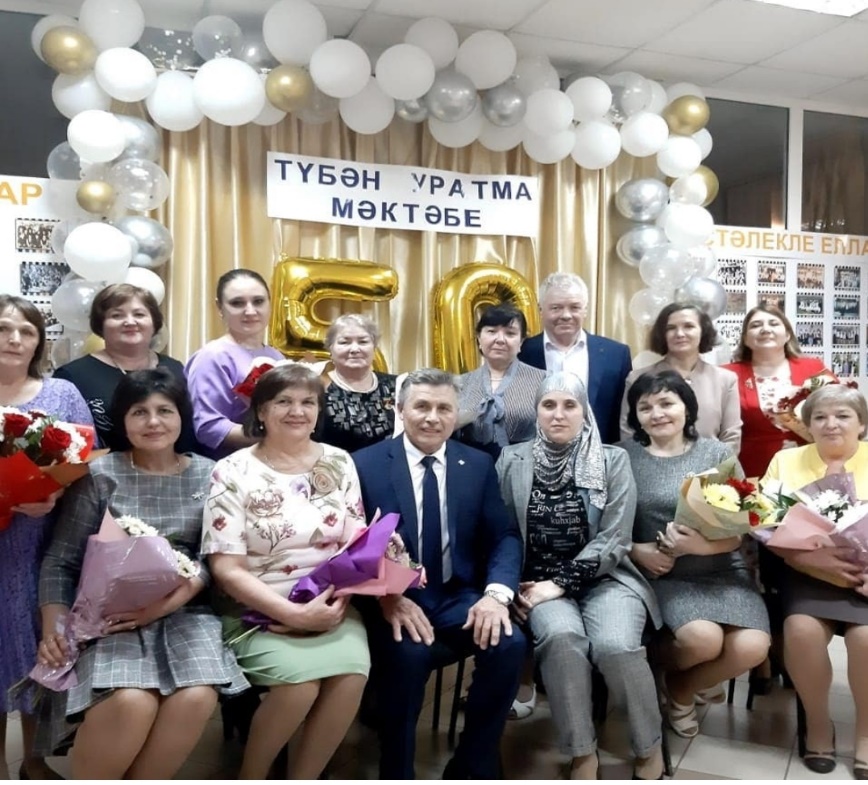 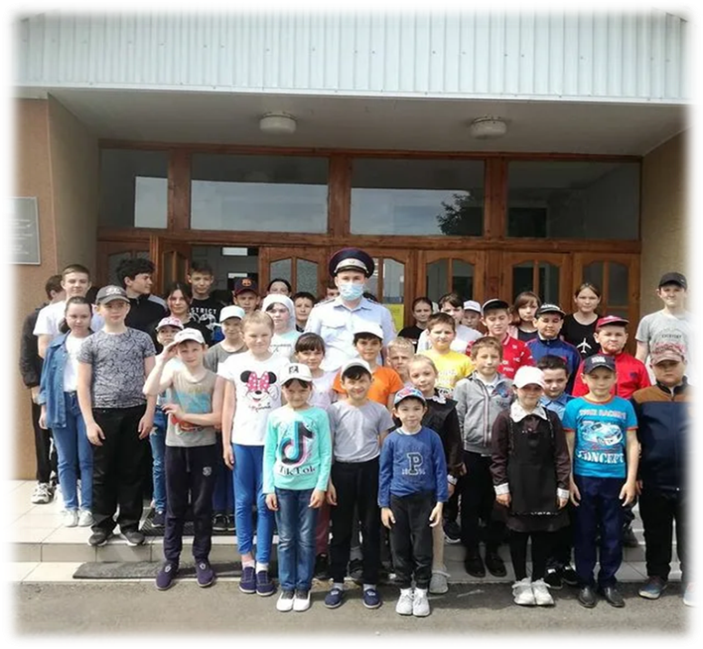 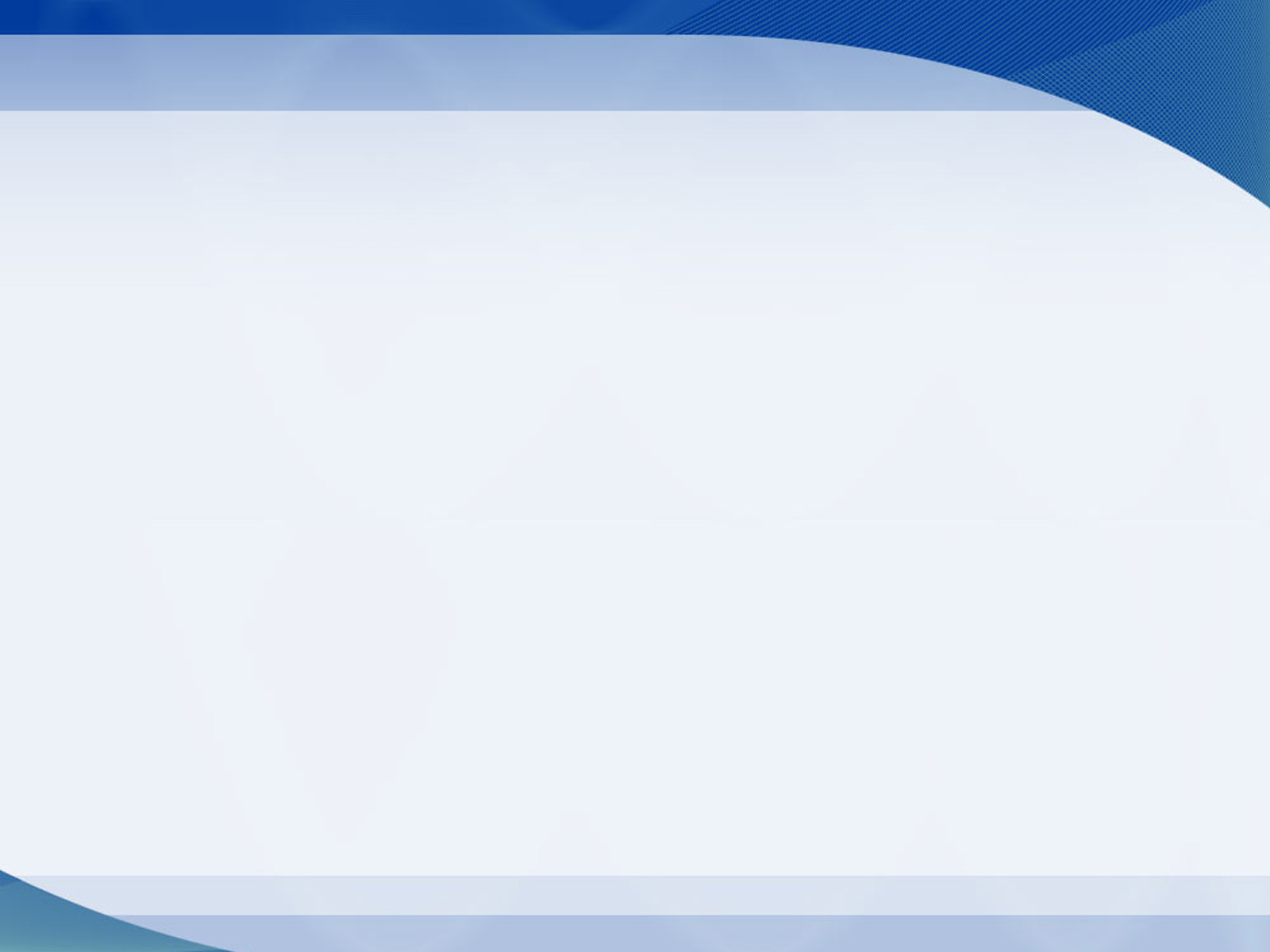 Детский сад «Ландыш»
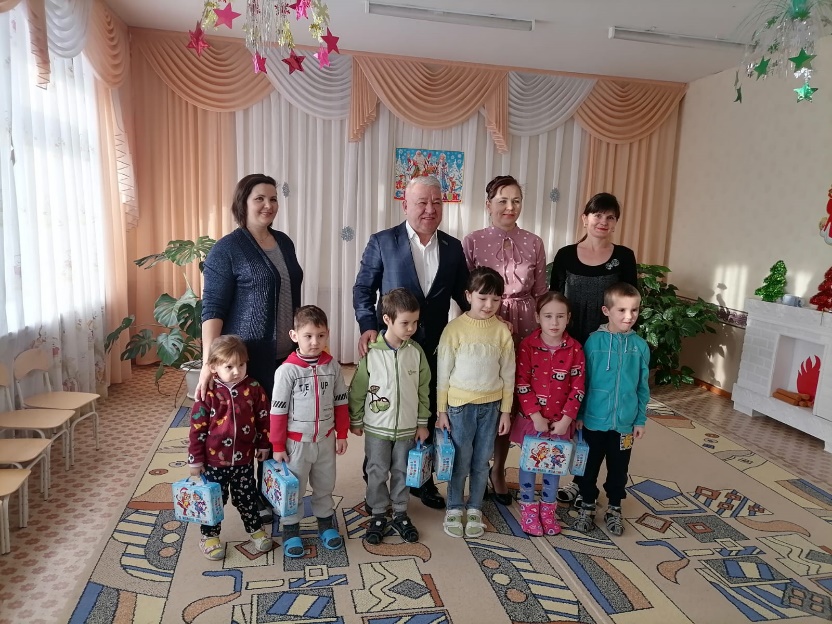 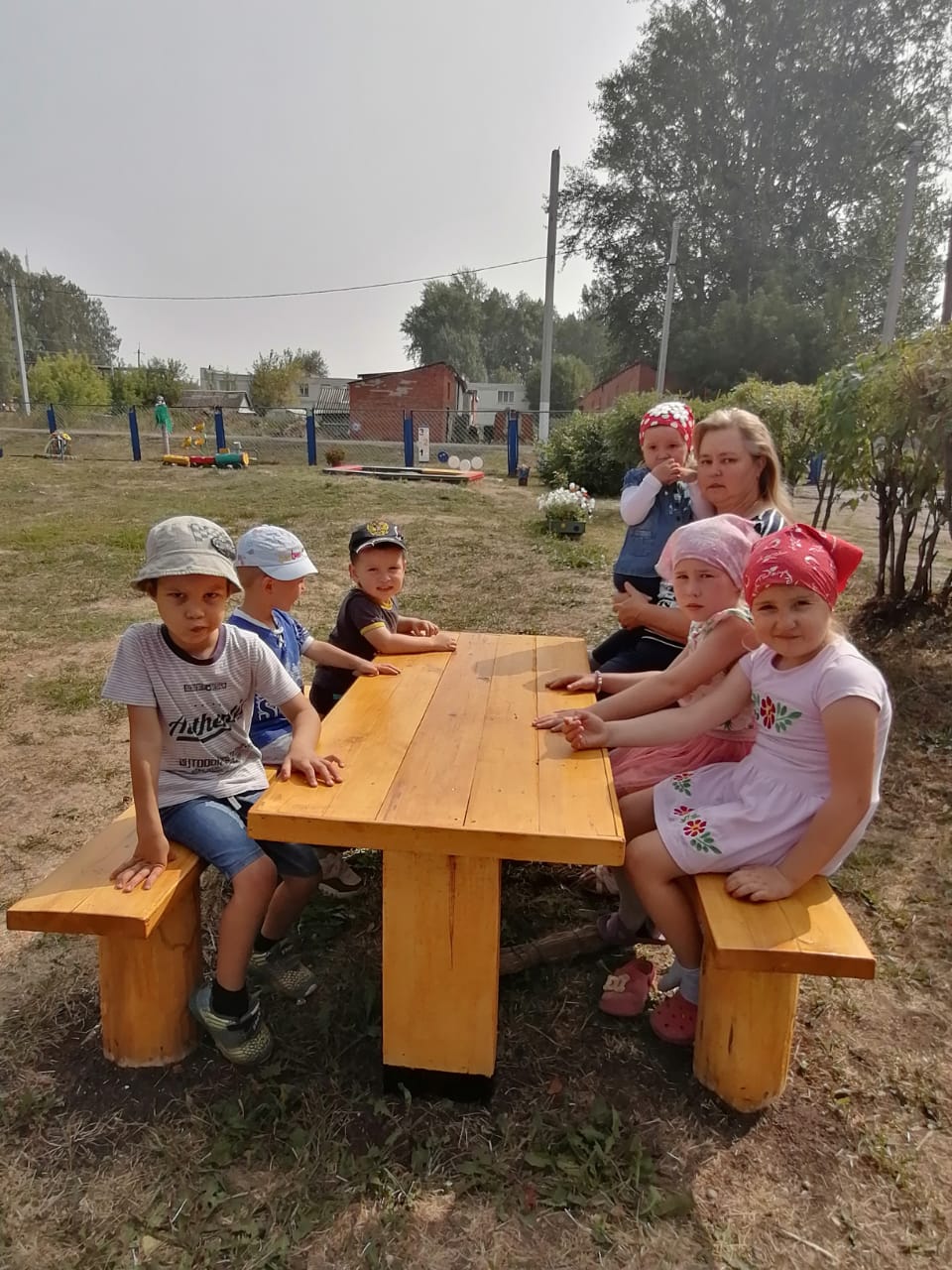 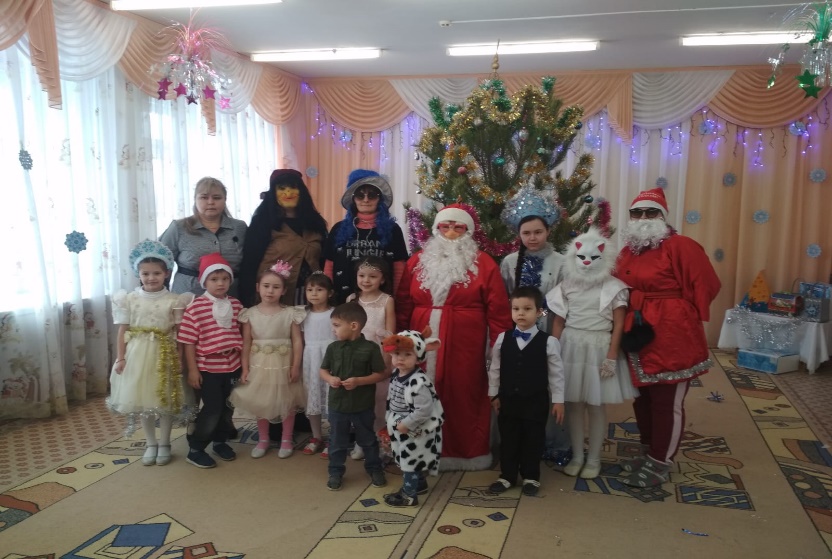 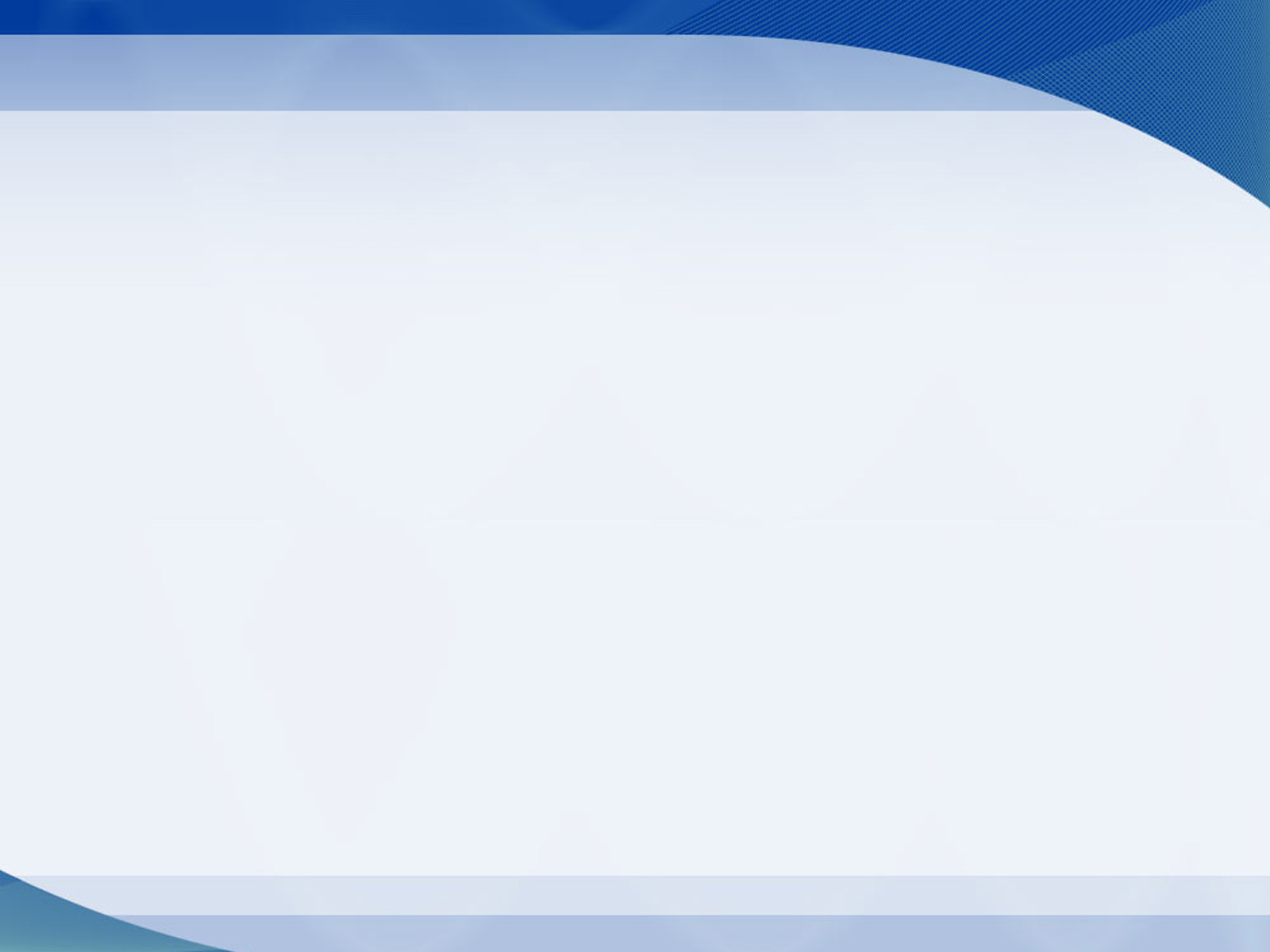 Спорт
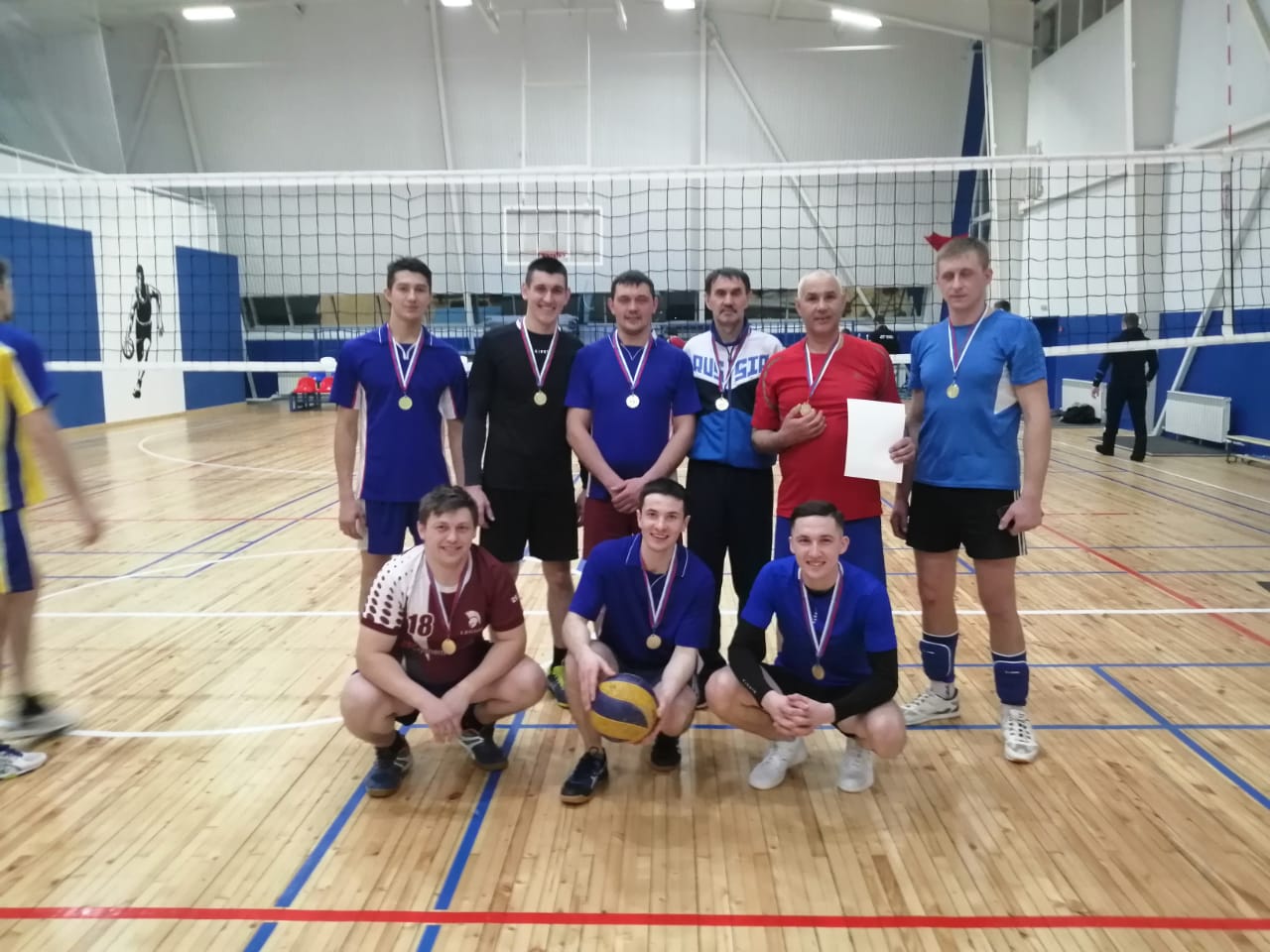 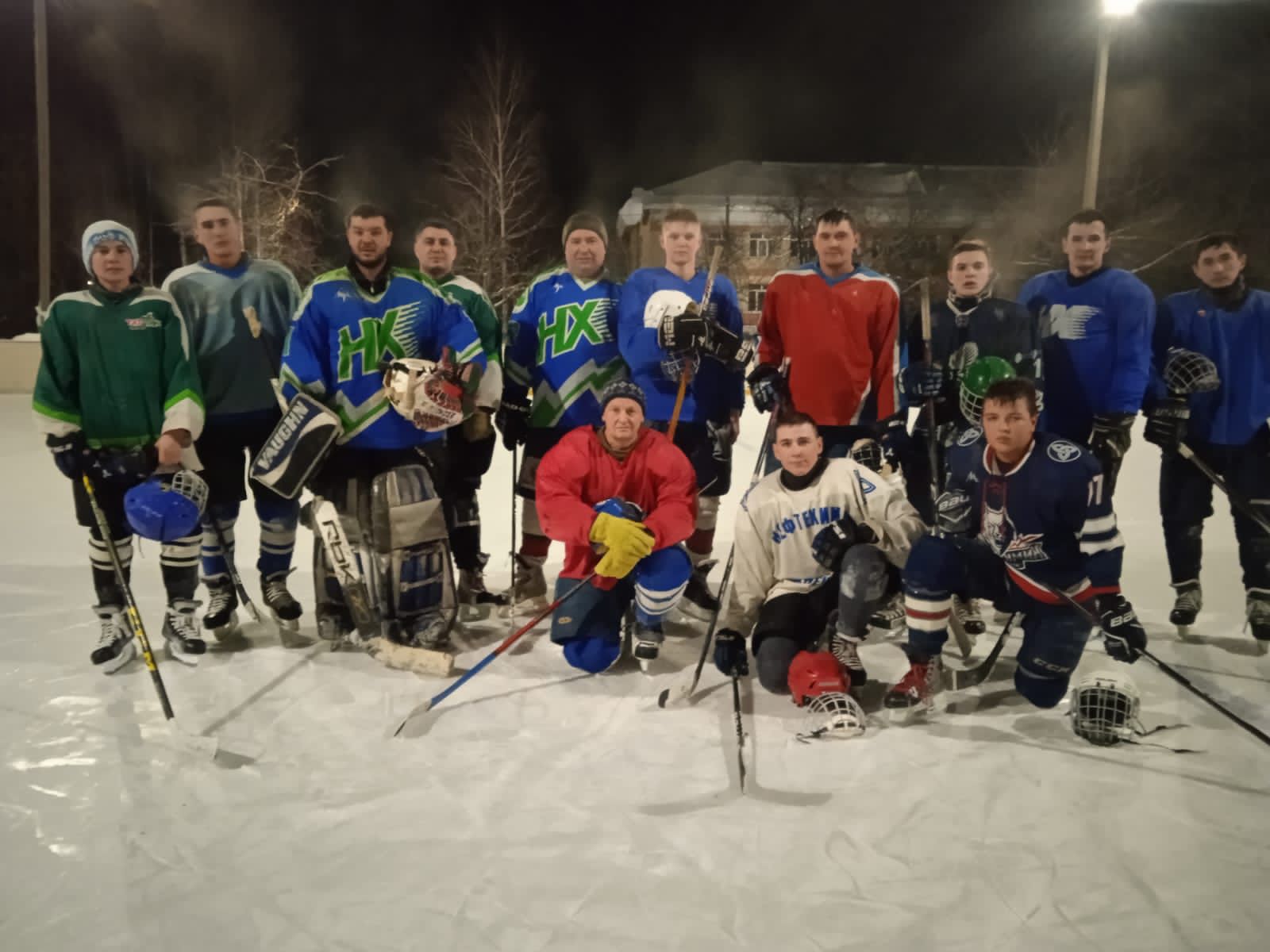 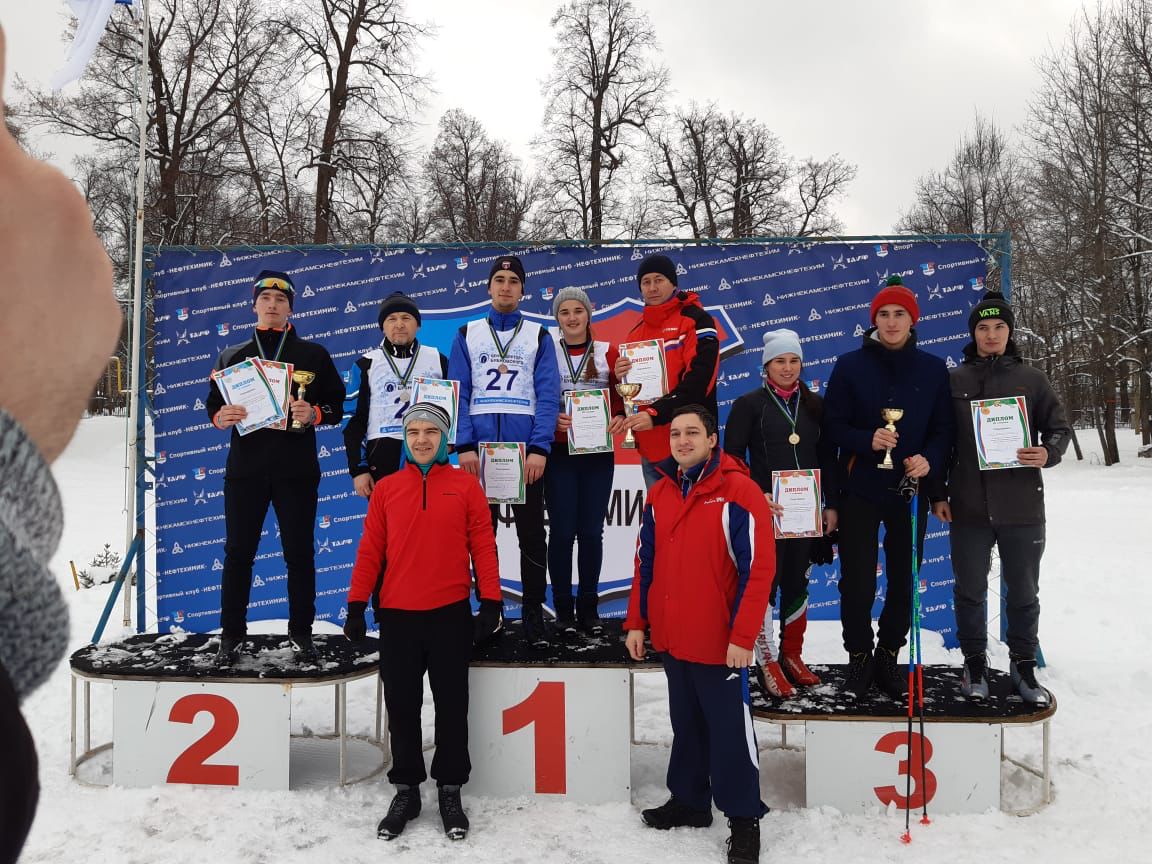 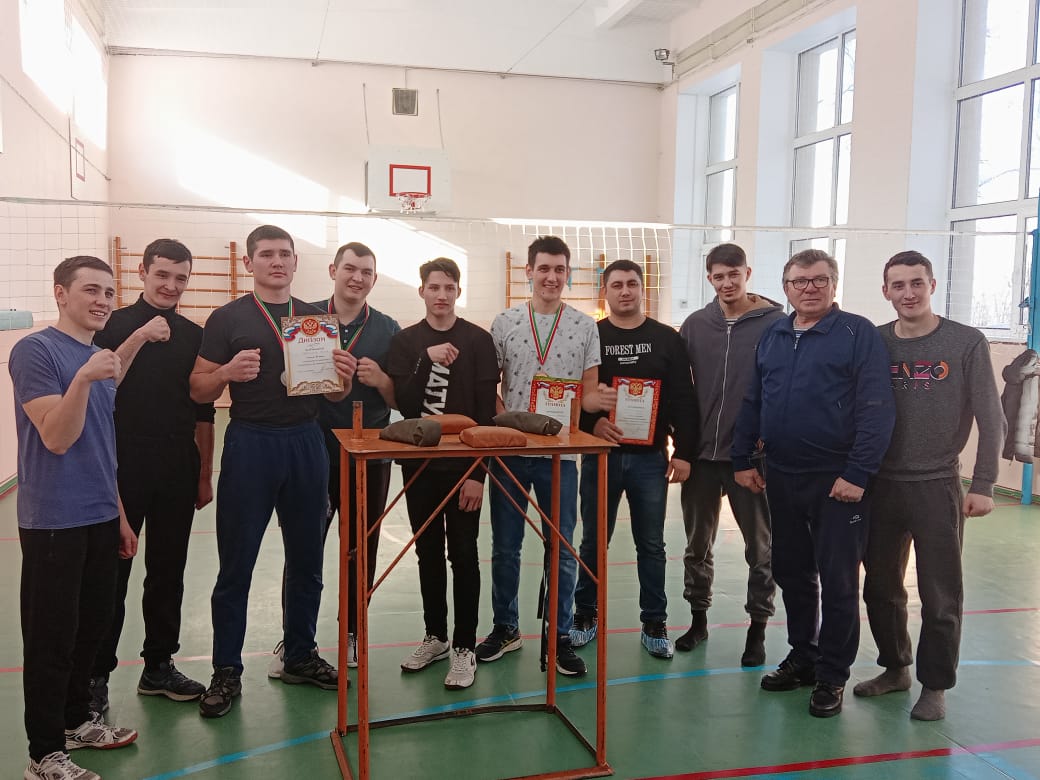 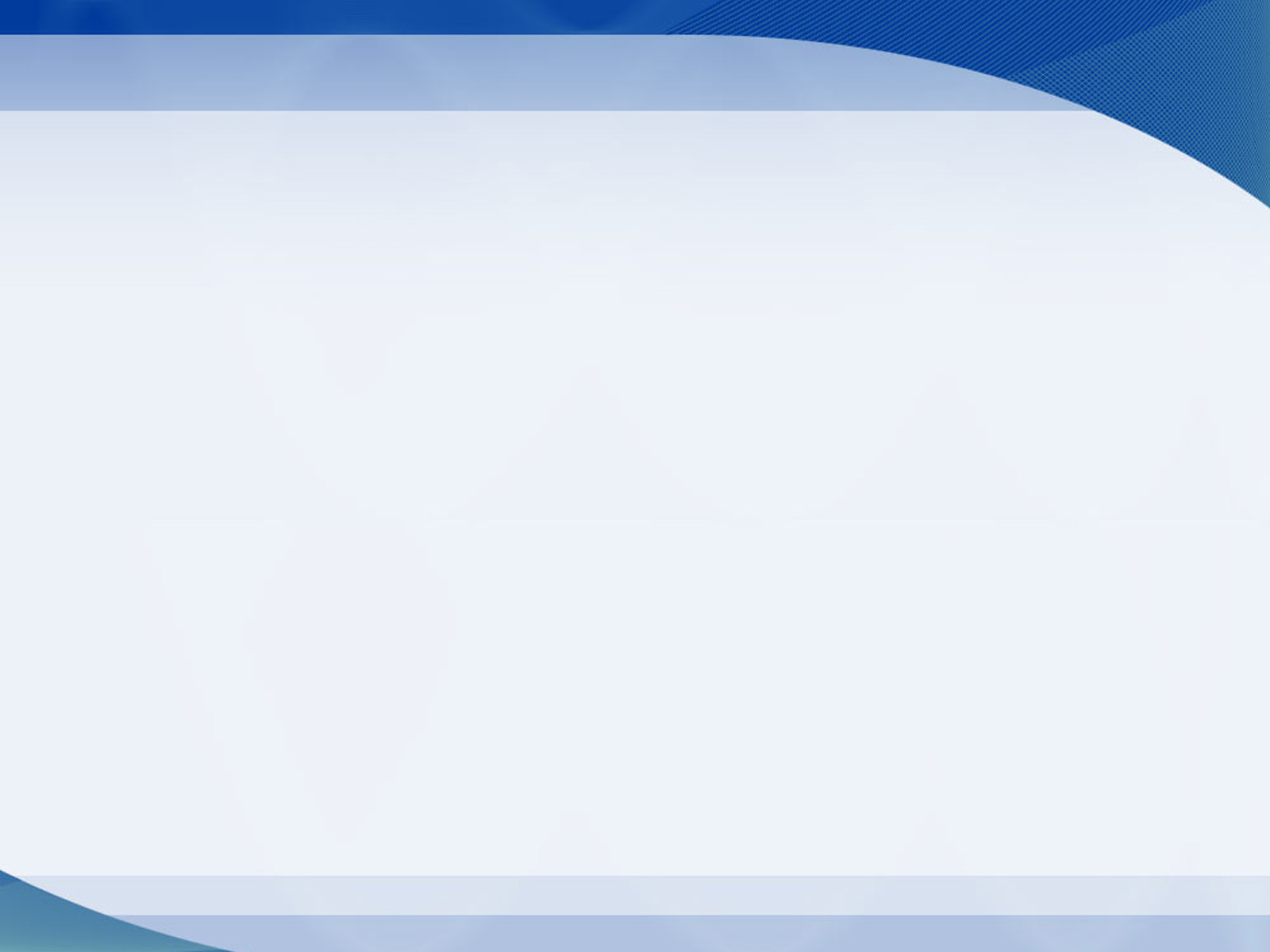 Выборы2022
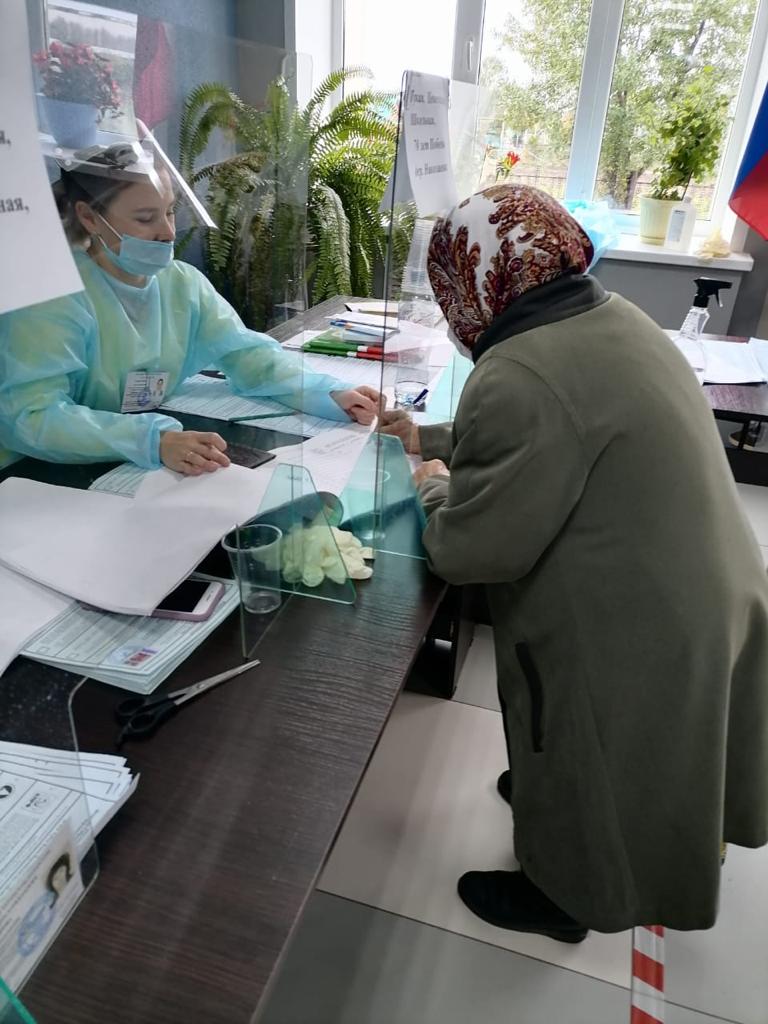 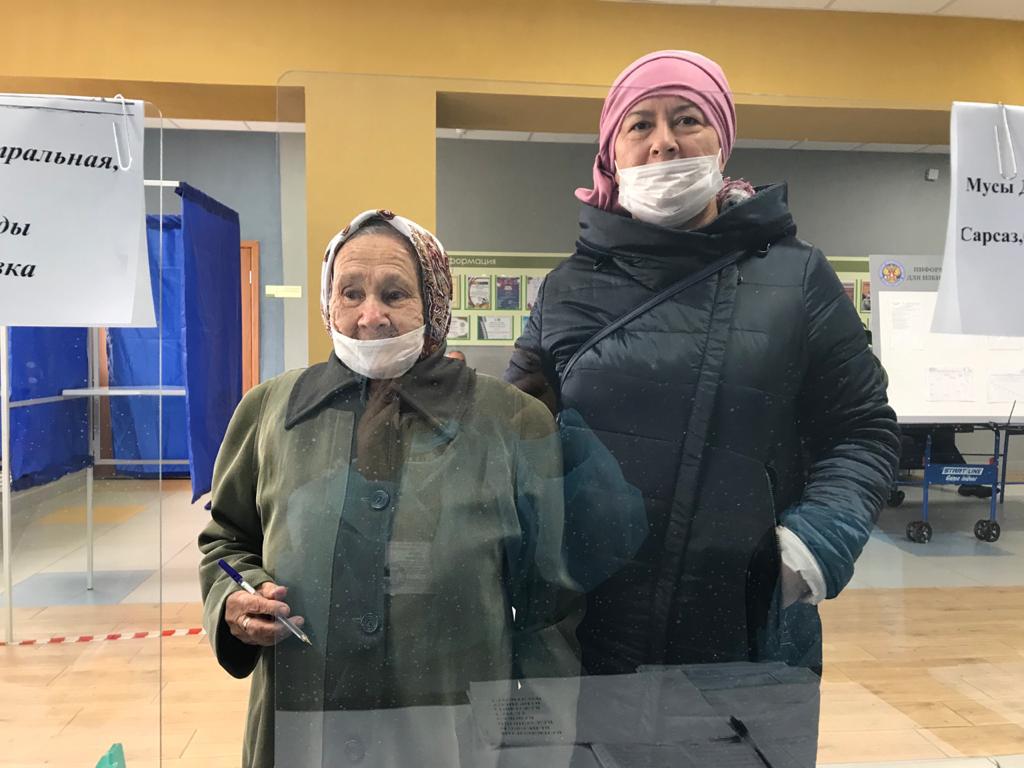 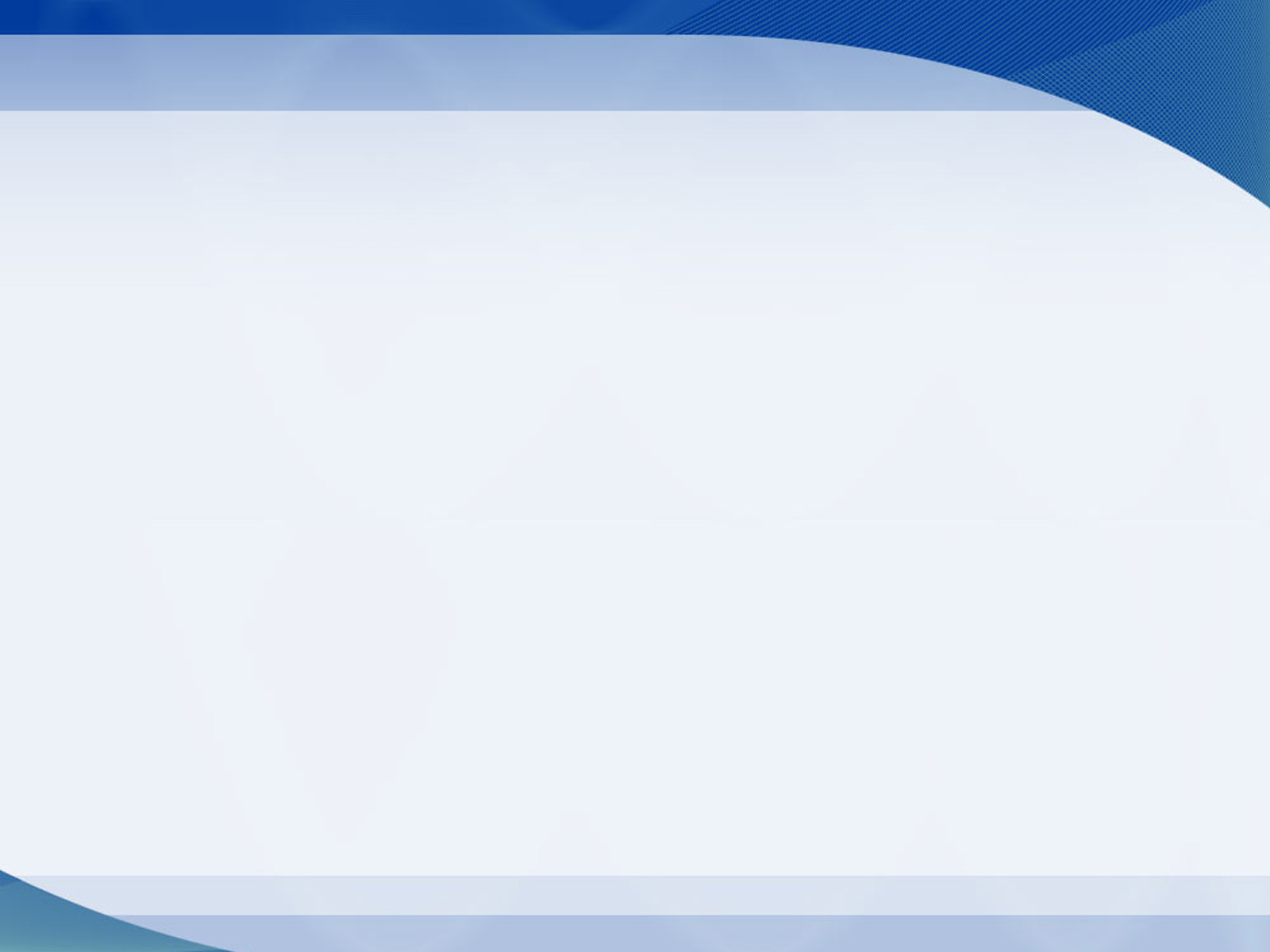 Игътибарыгыз 
өчен 
зур рәхмәт